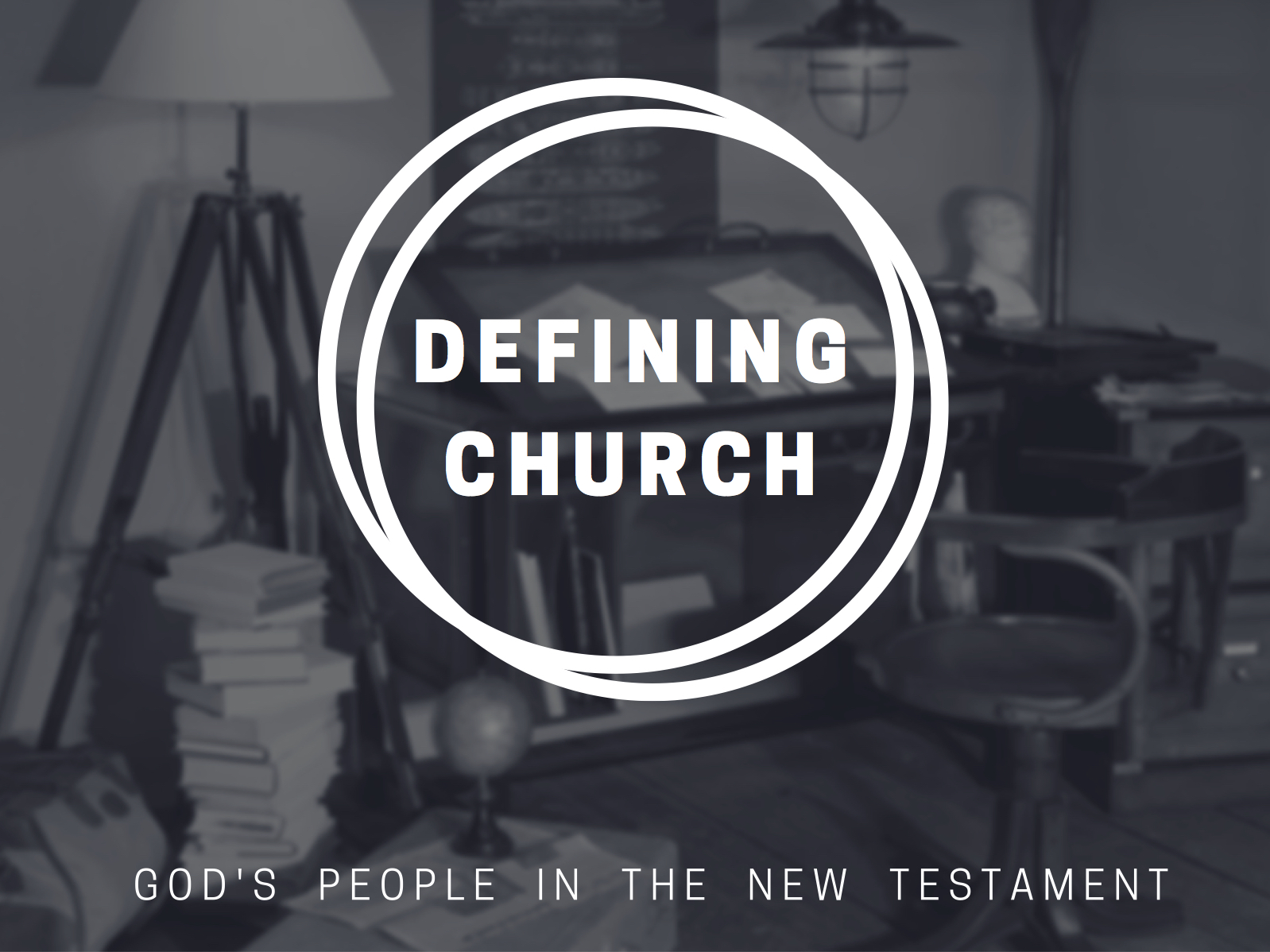 OCT 15 – DESCRIPTIONS
OCT 22 – ASSEMBLIES 
NOV 5 – WOMEN’S ROLES
NOV 19 – MISSION
NOV 26 – LEADERSHIP 
DEC 3 – FELLOWSHIP
What is the church?
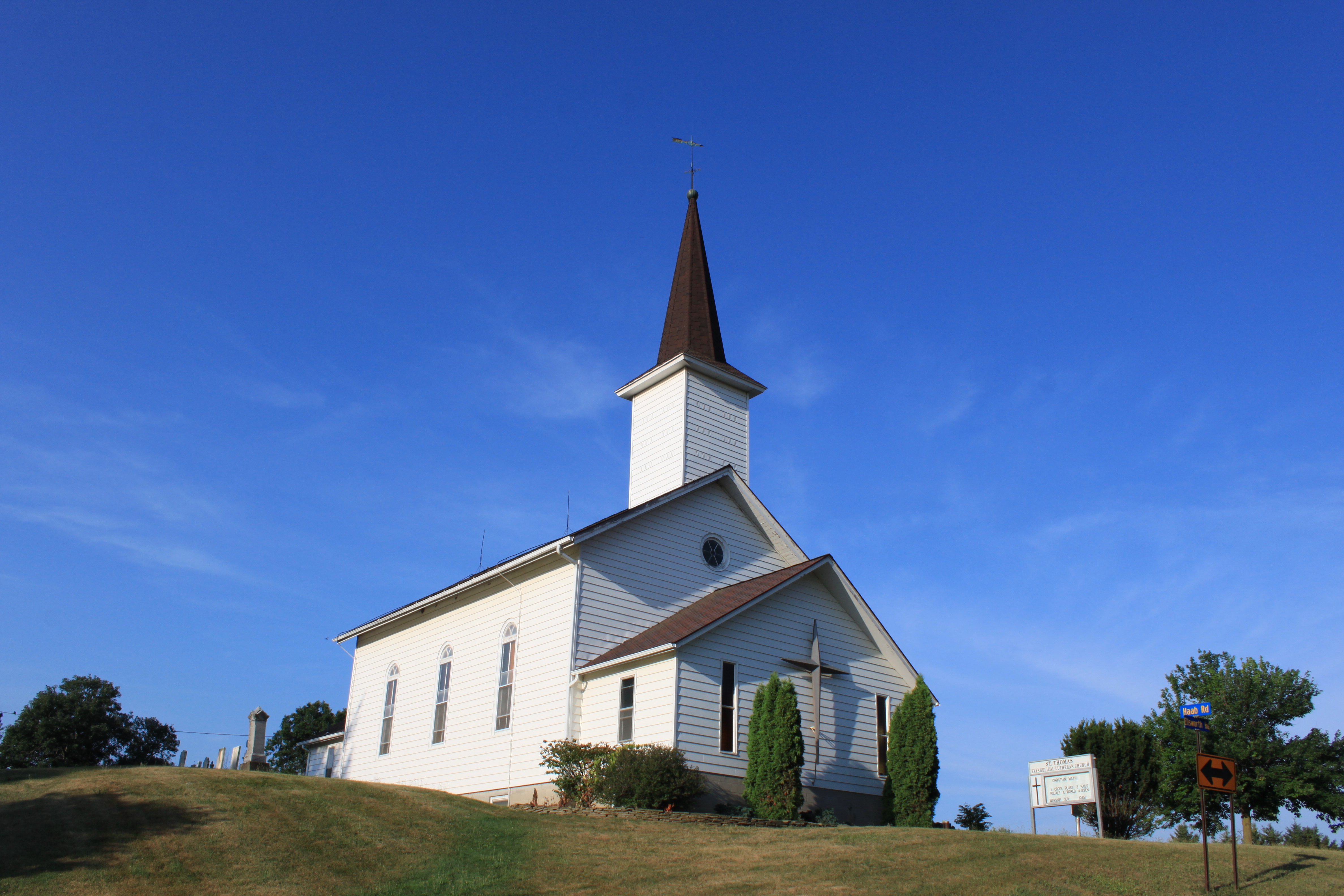 What is the church?
What is the church?
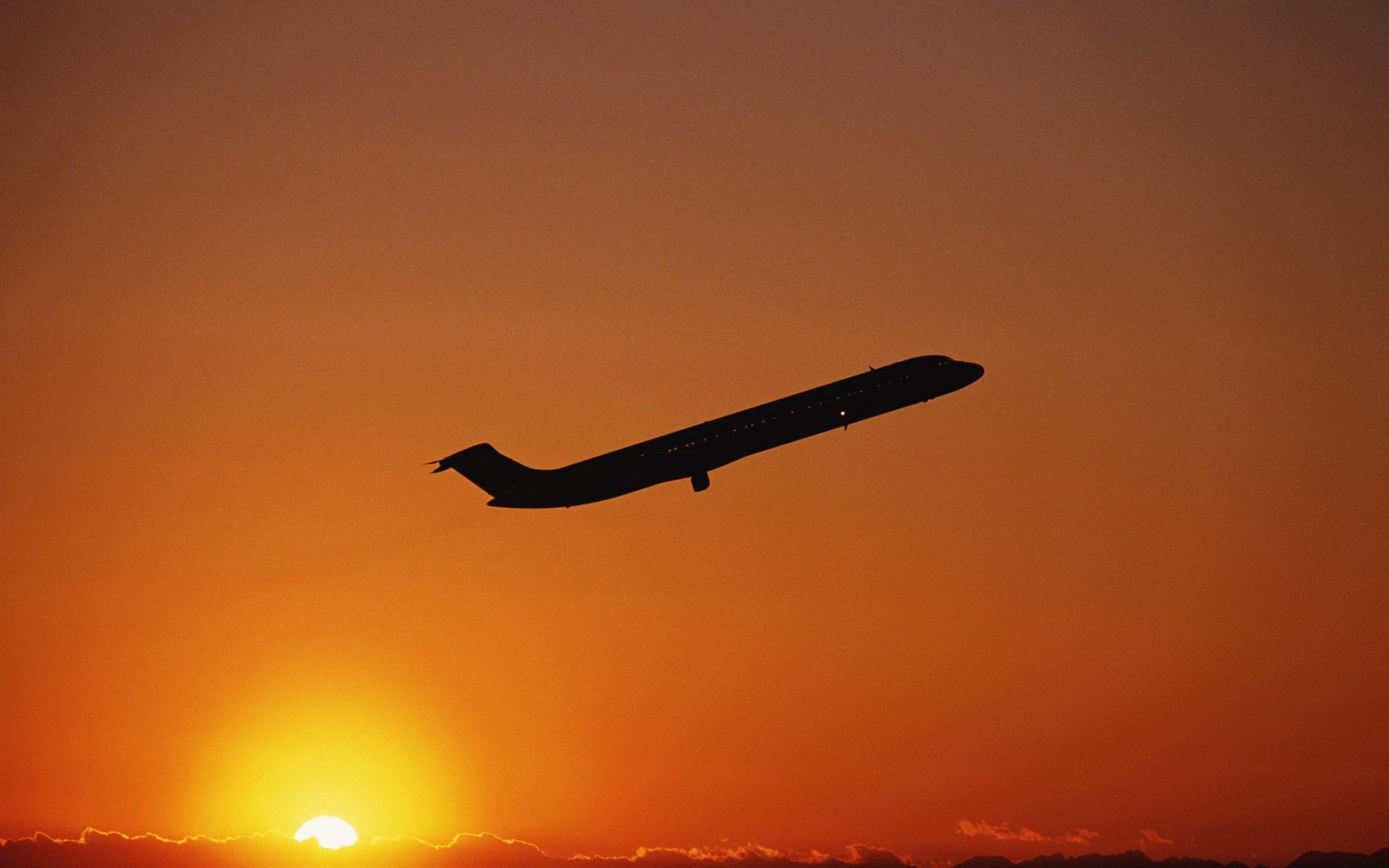 What is the church?
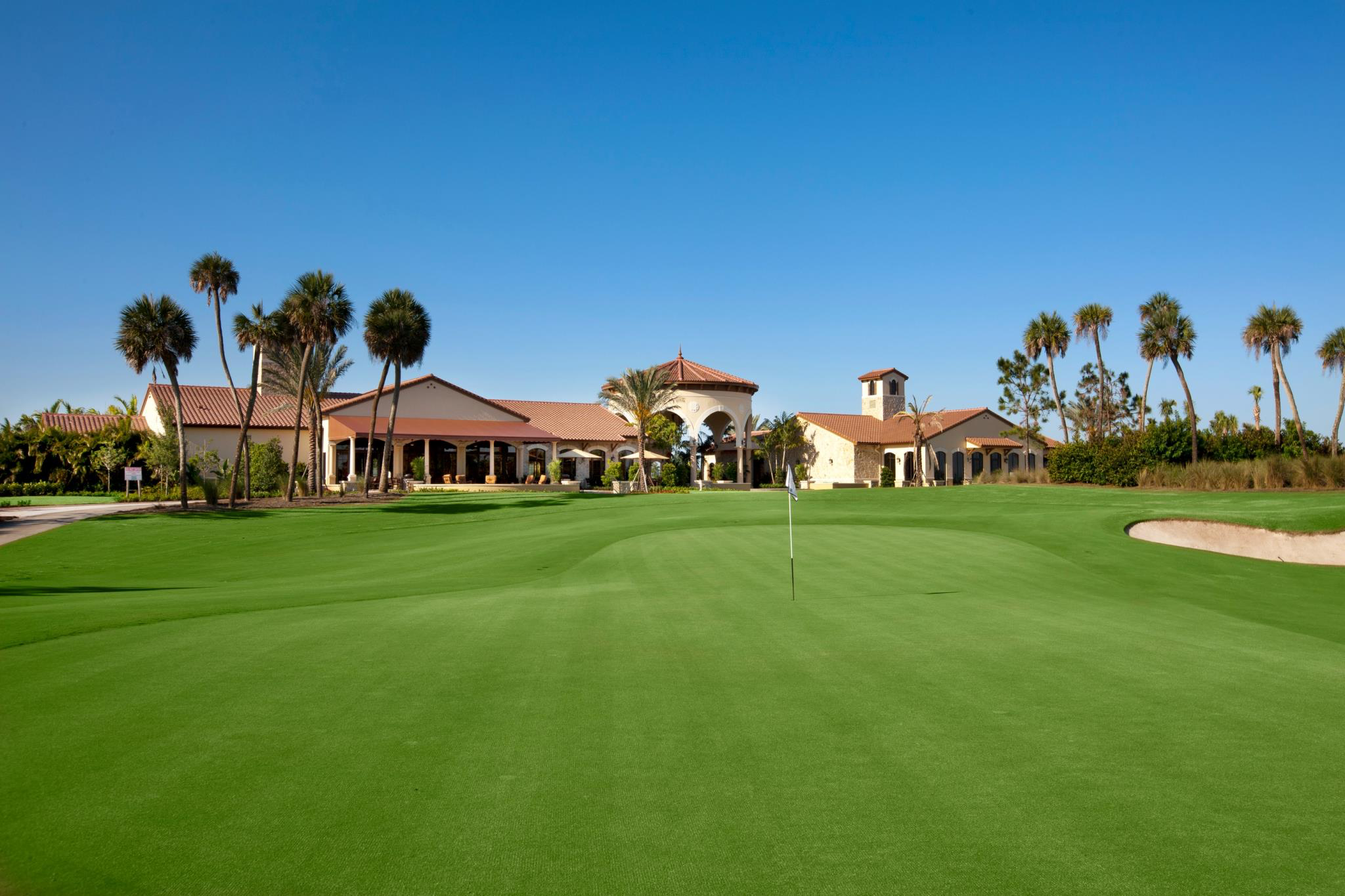 What is the church?
But you are a chosen race, a royal priesthood, a holy nation, a people for his own possession, that you may proclaim the excellencies of him who called you out of darkness into his marvelous light. Once you were not a people, but now you are God’s people; once you had not received mercy, but now you have received mercy. 1 Peter 2:9-10
But you are a chosen race, a royal priesthood, a holy nation, a people for his own possession, that you may proclaim the excellencies of him who called you out of darkness into his marvelous light. Once you were not a people, but now you are God’s people; once you had not received mercy, but now you have received mercy. 1 Peter 2:9-10
ek = “out of”
kaleo = “to call”
Ekklesia
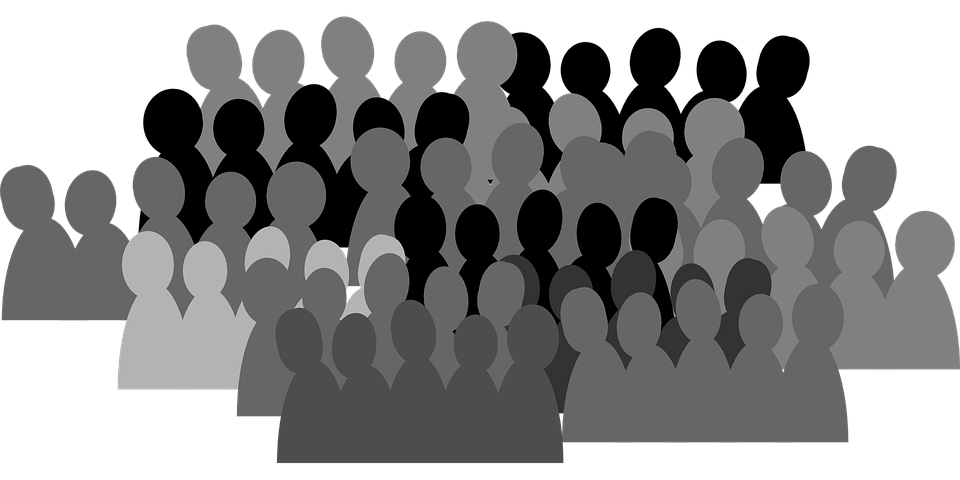 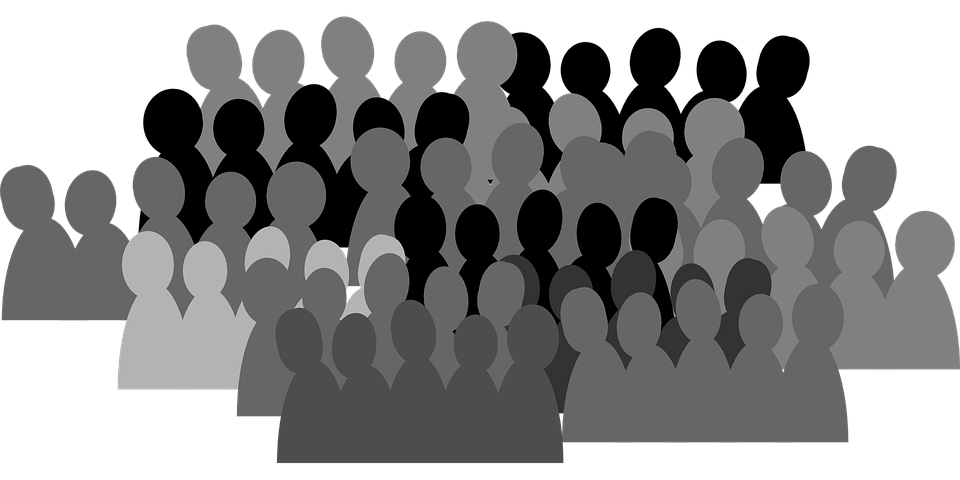 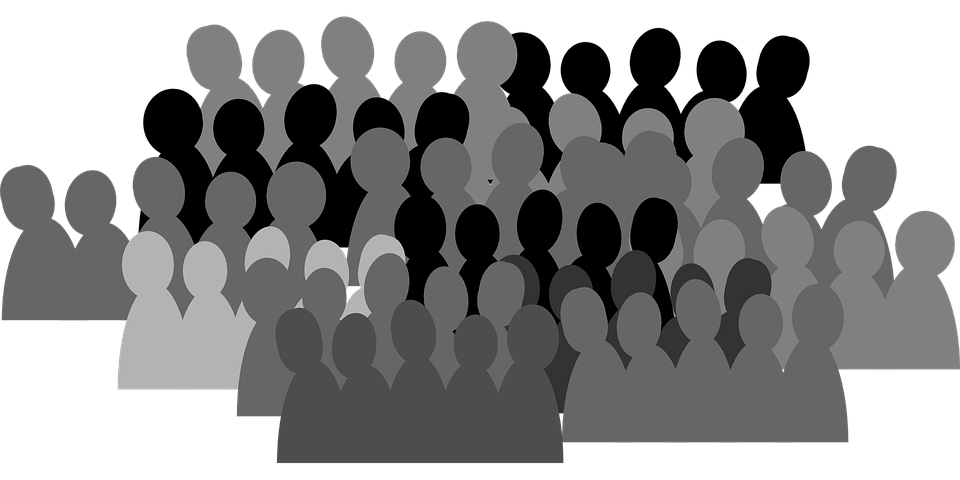 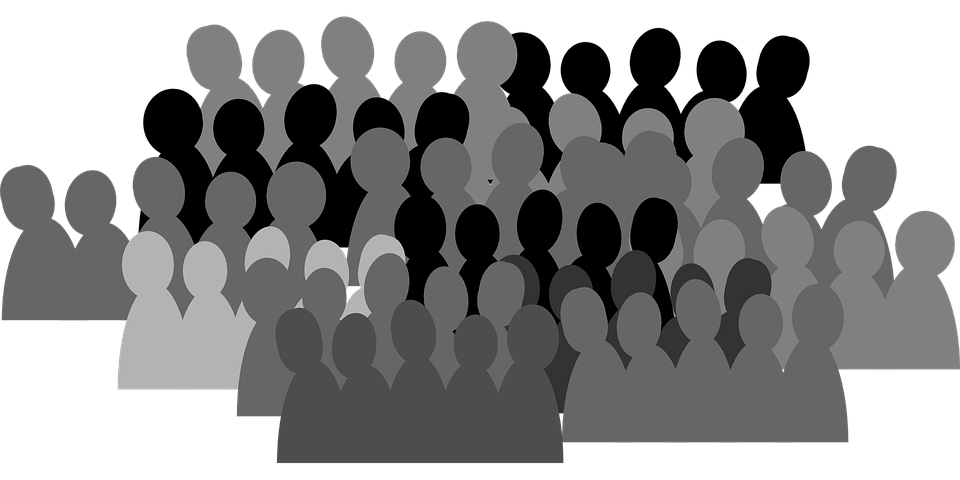 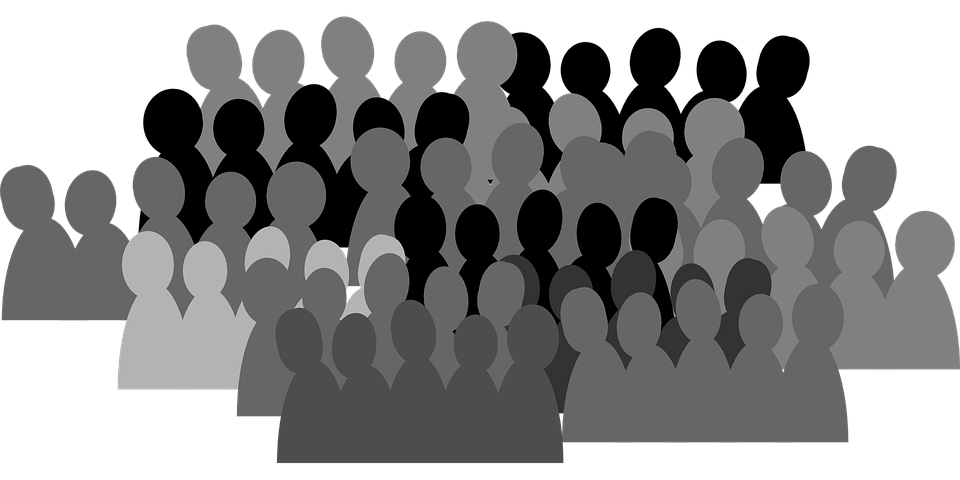 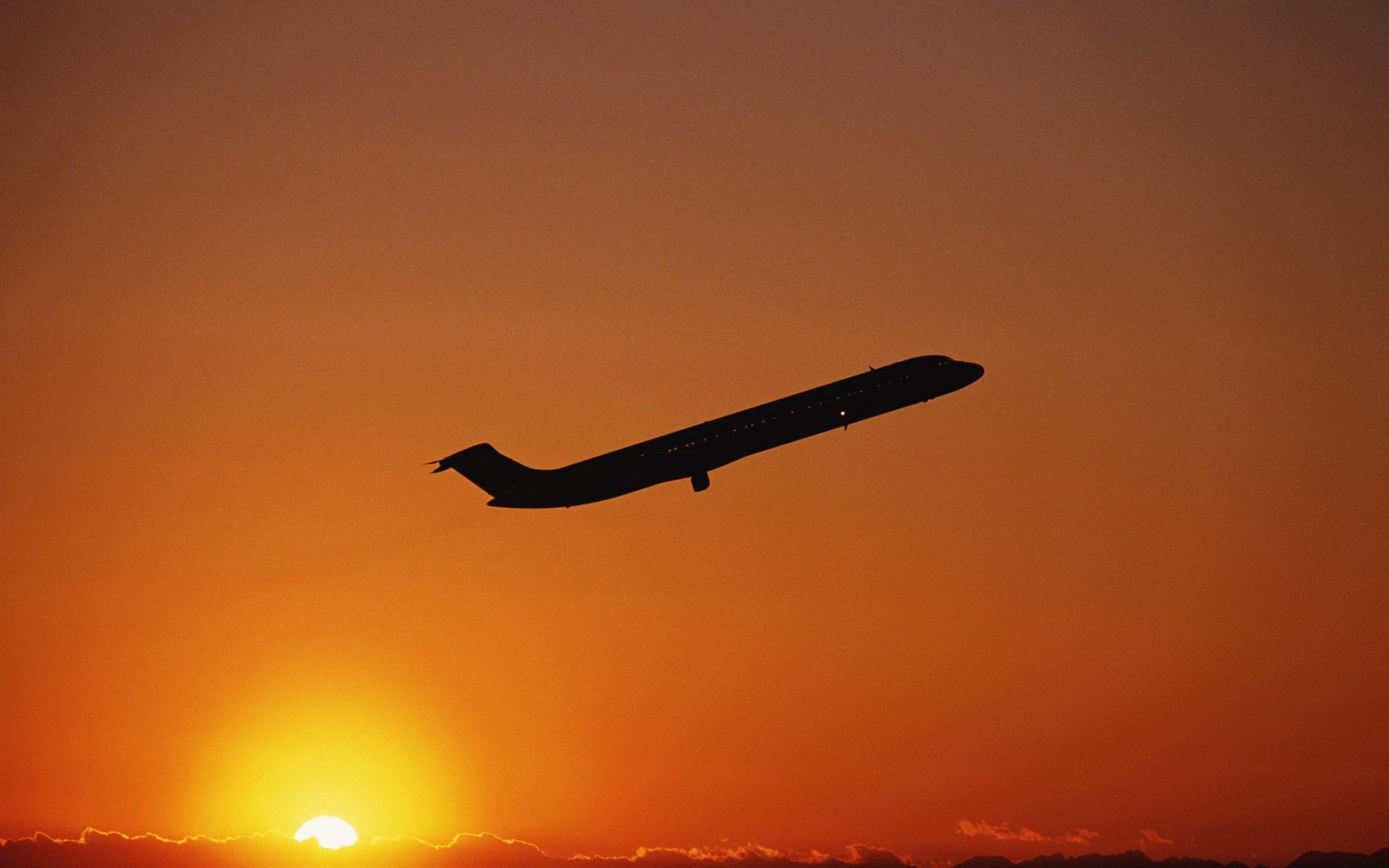 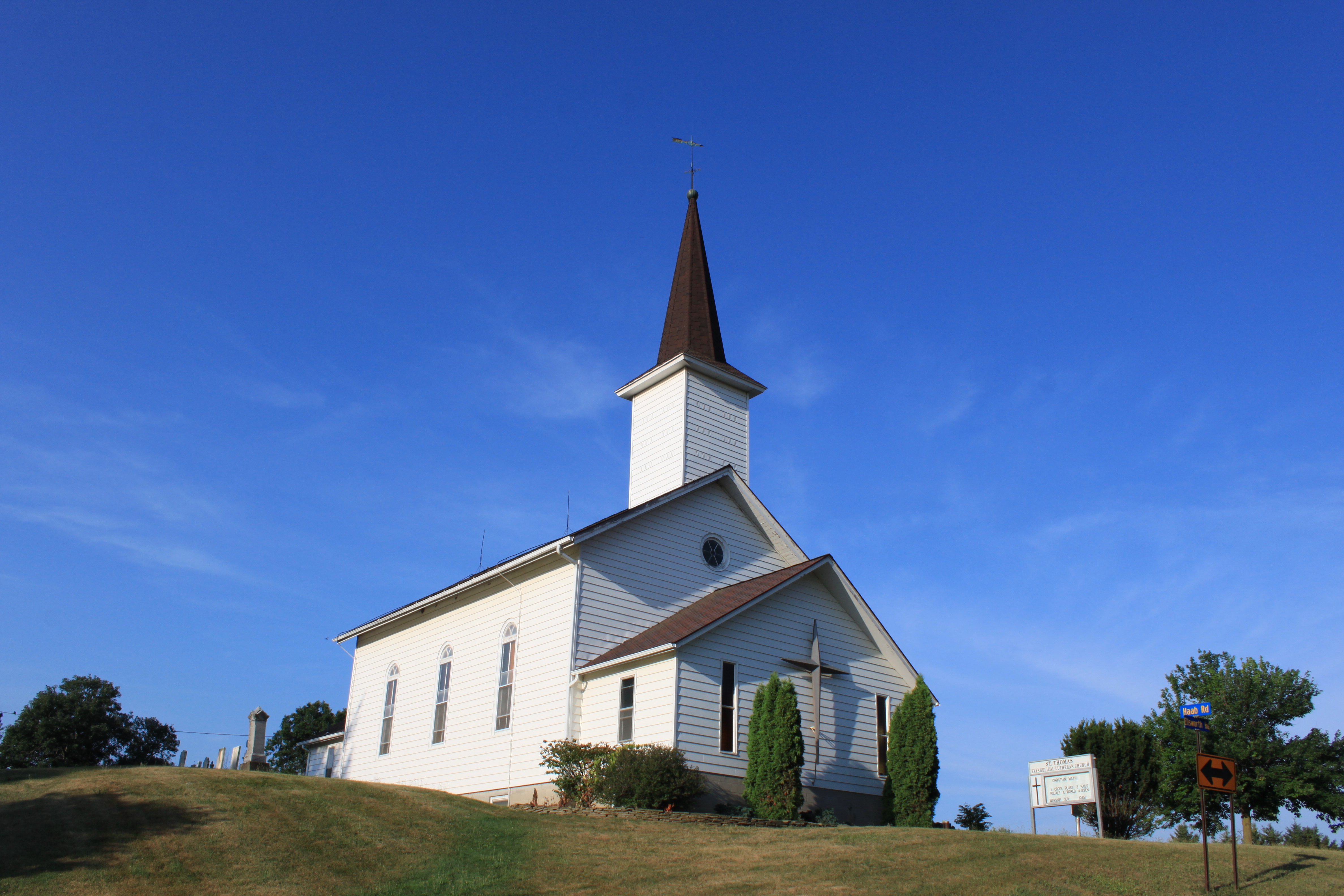 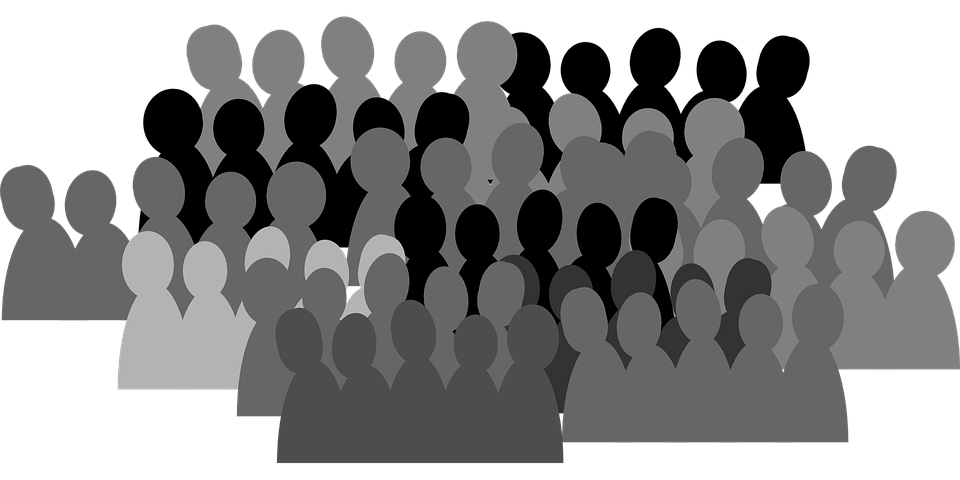 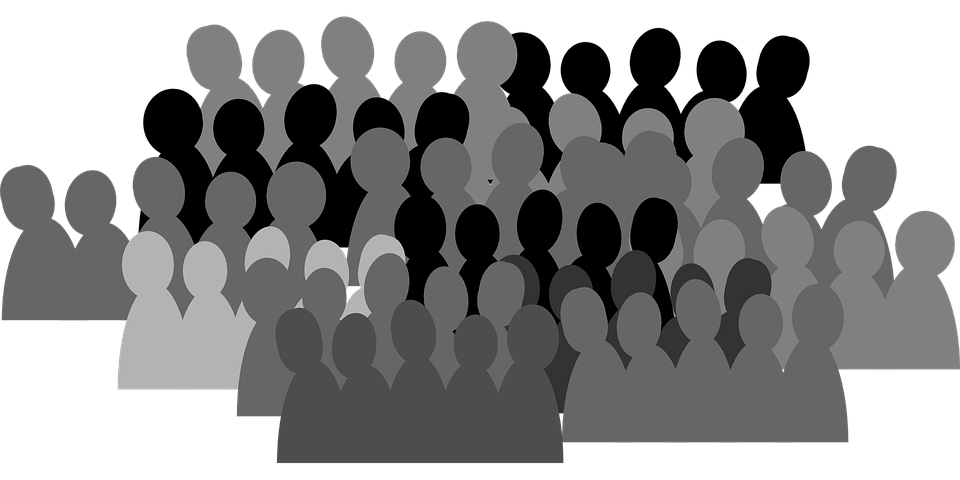 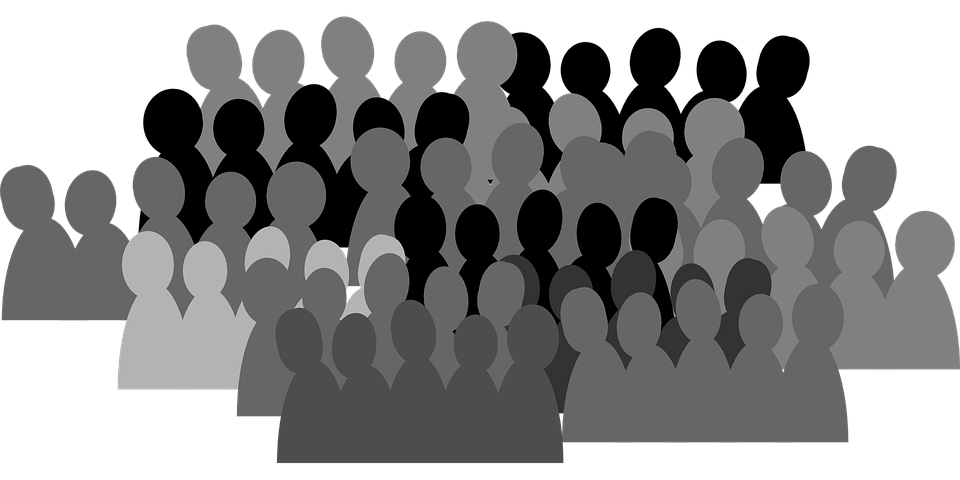 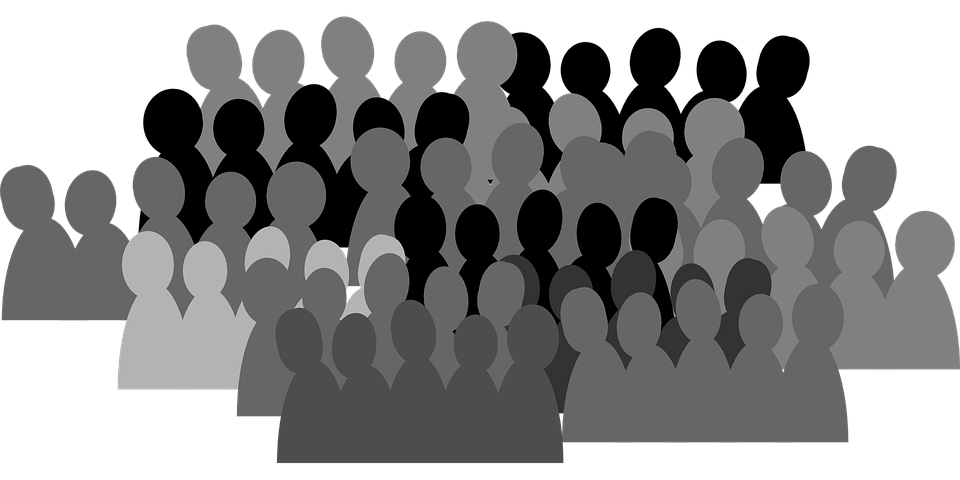 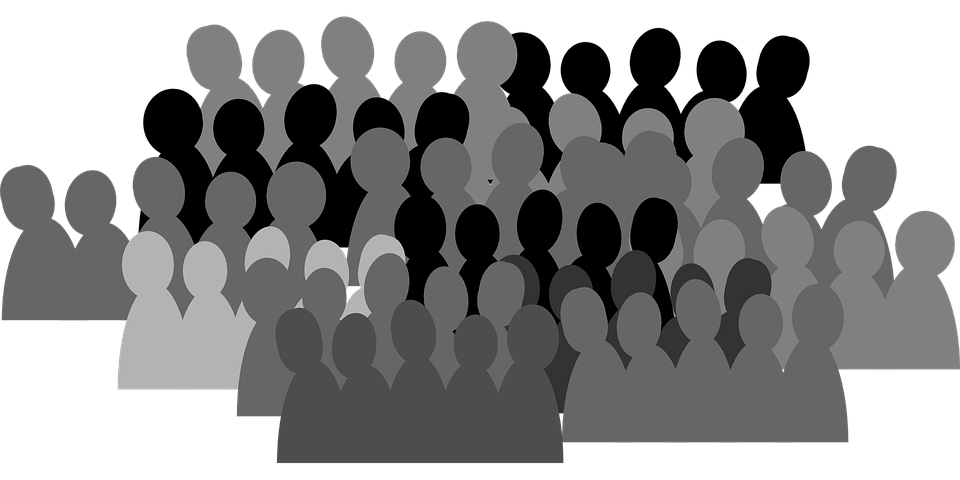 The Body of Christ
The Temple of God
The Bride of Christ
The Flock of God
The Vine & the Branches
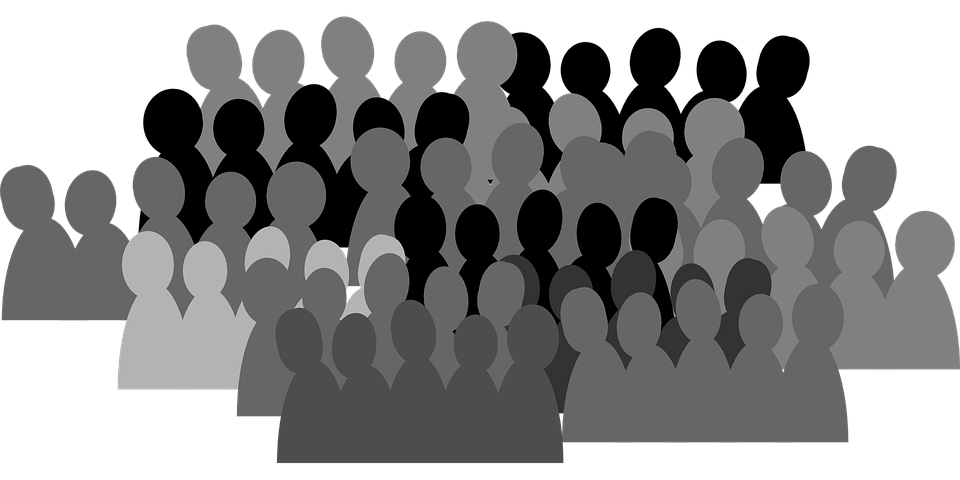 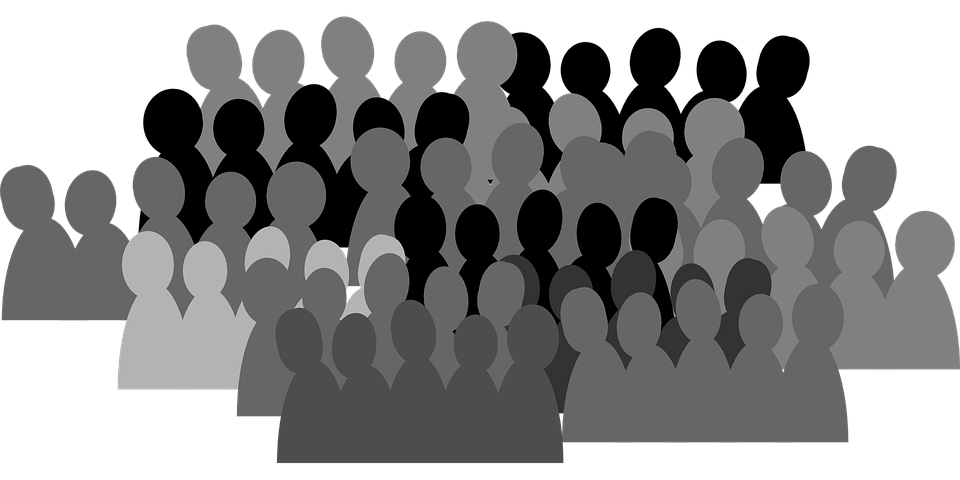 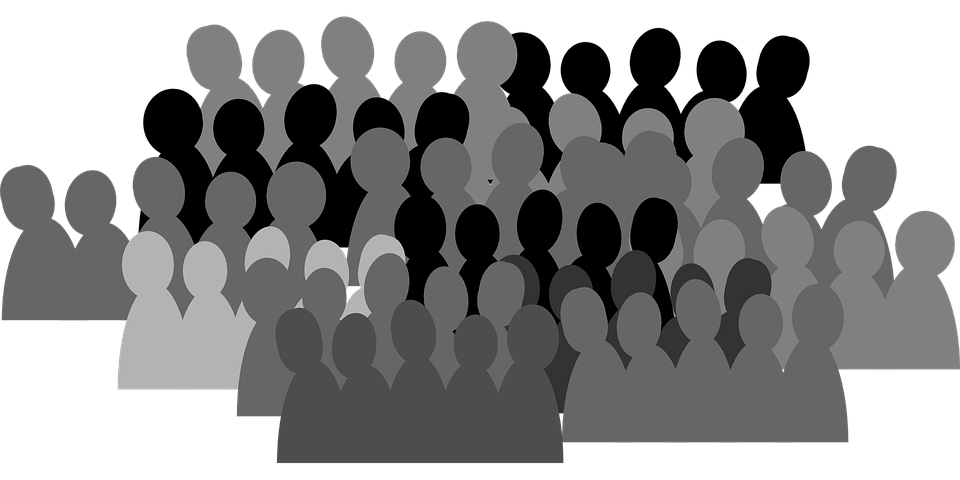 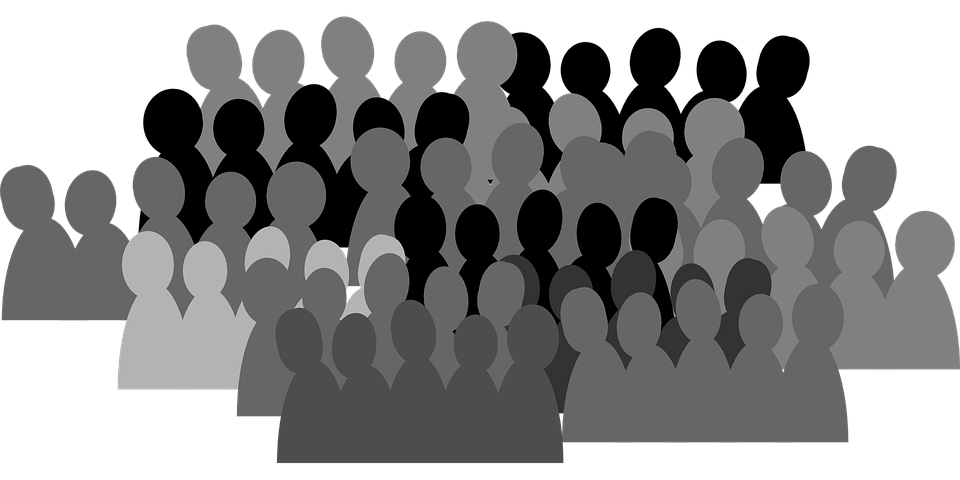 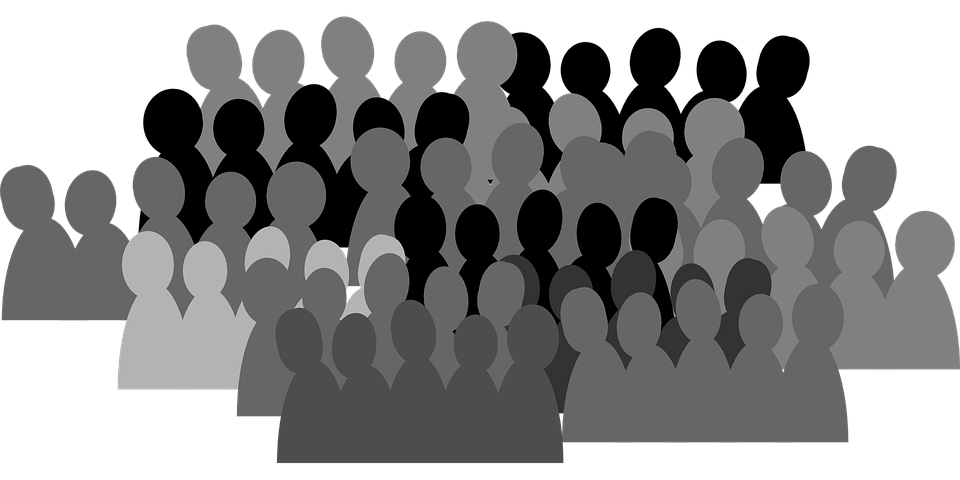 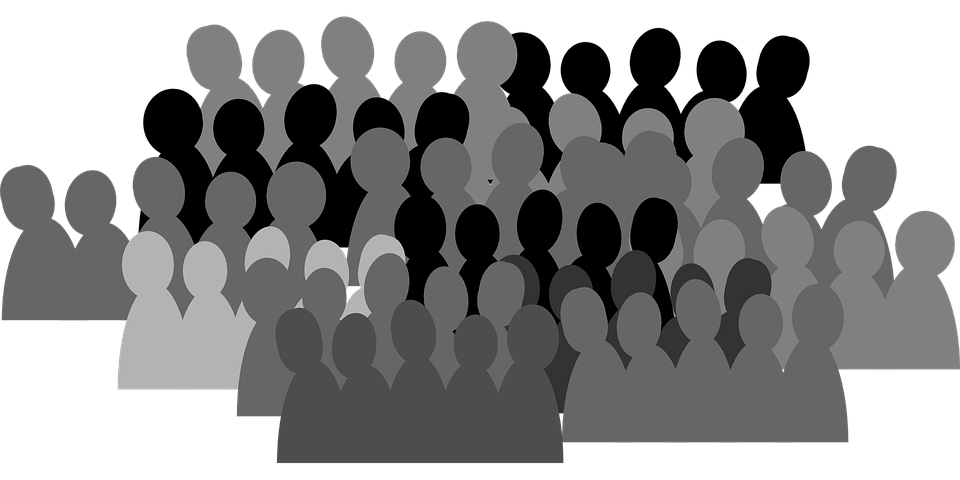 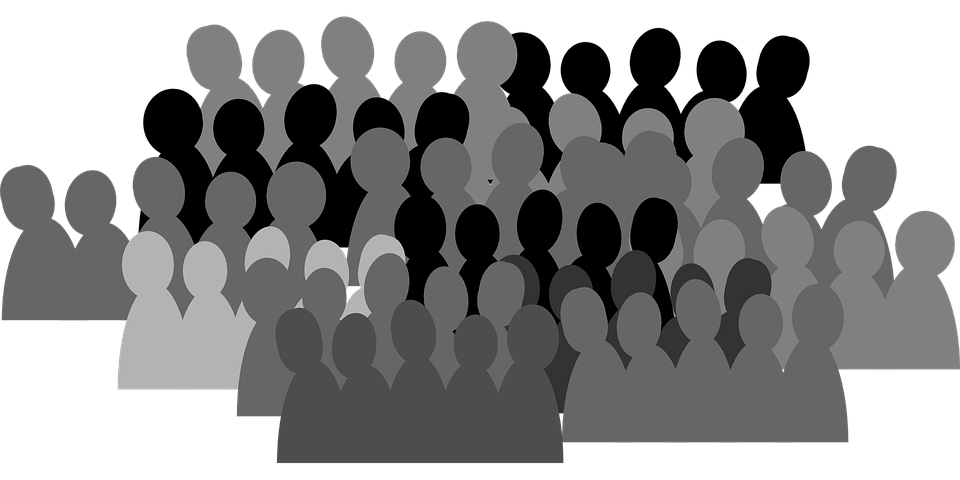 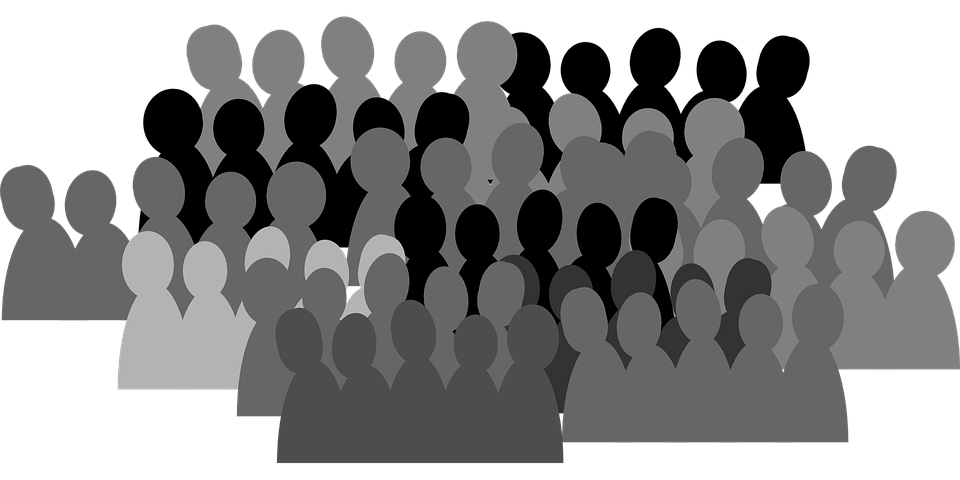 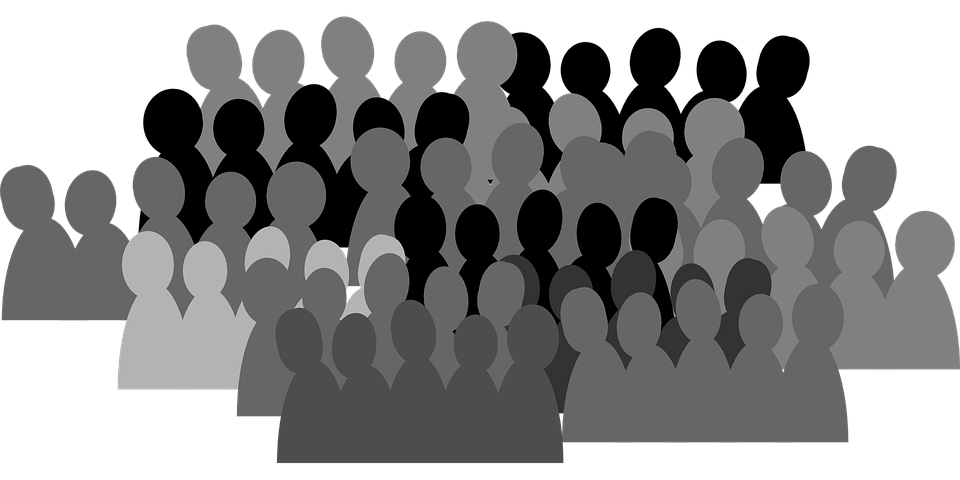 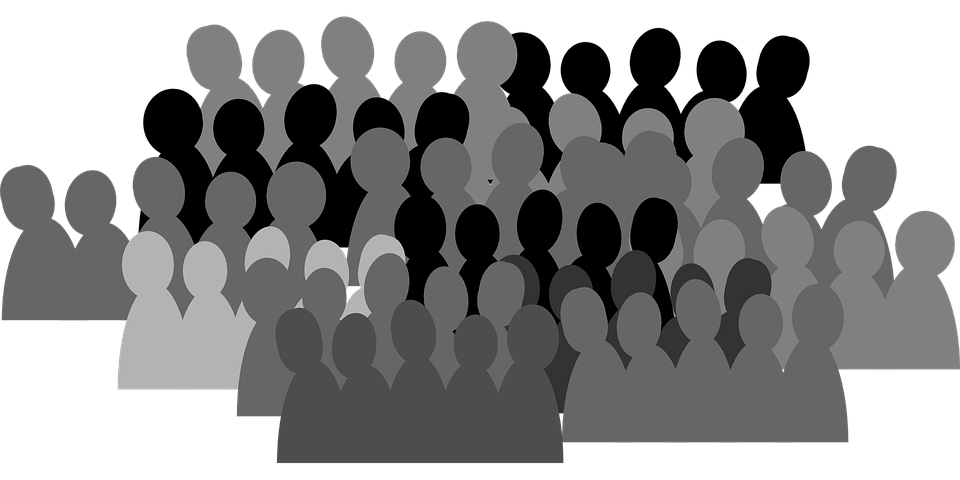 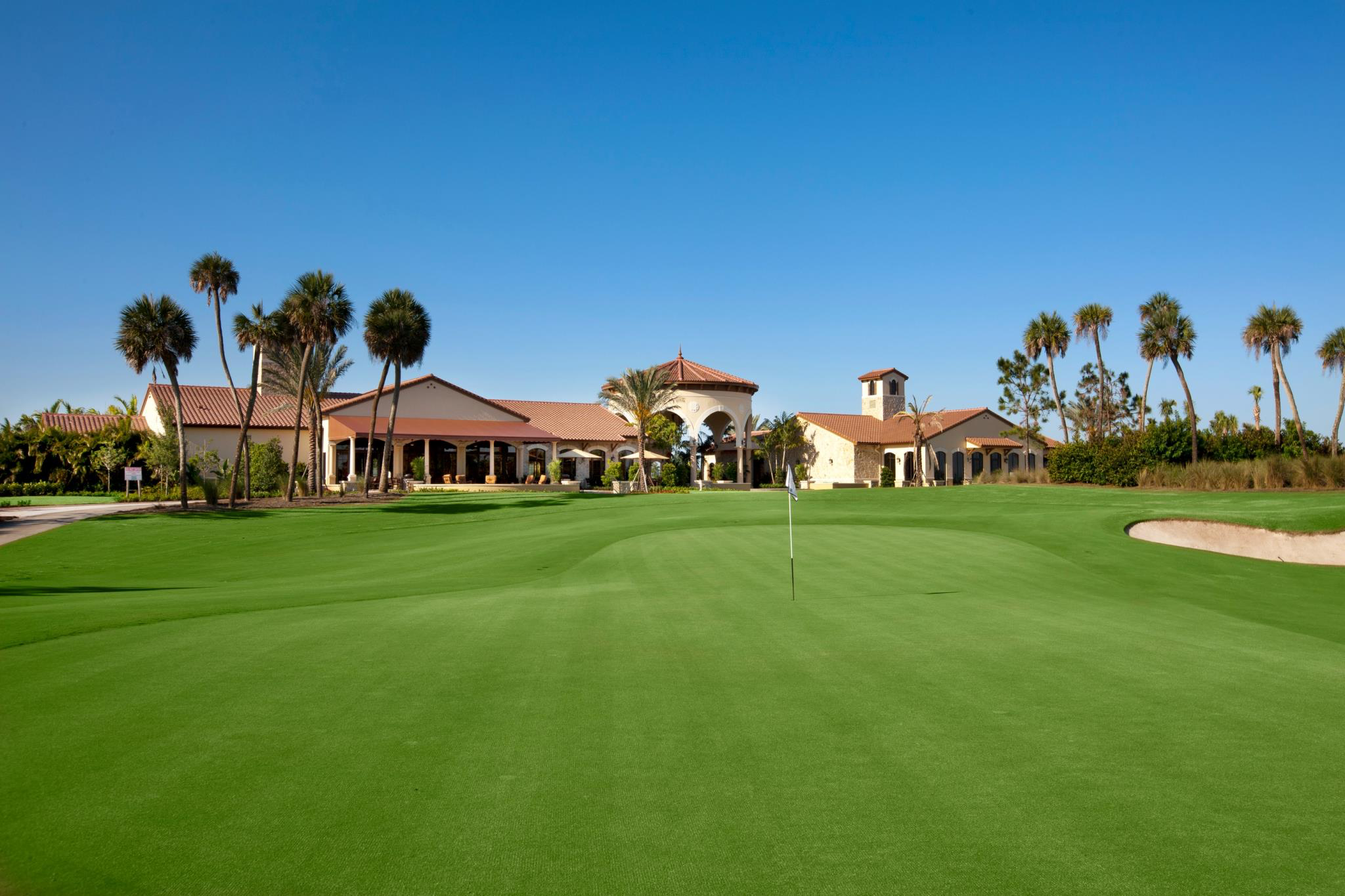 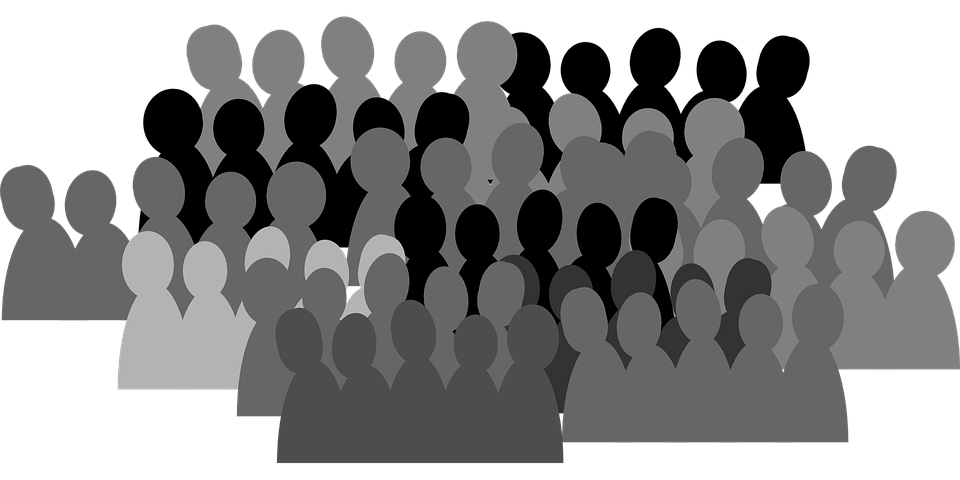 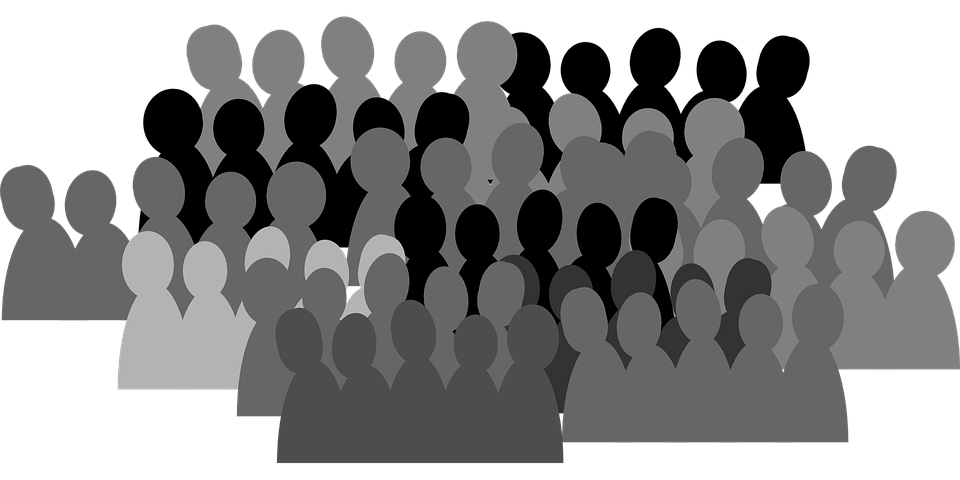 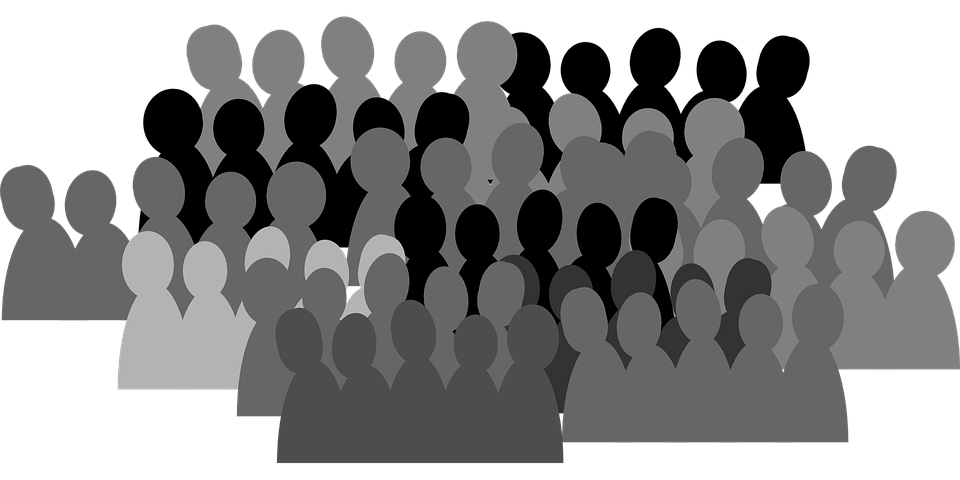 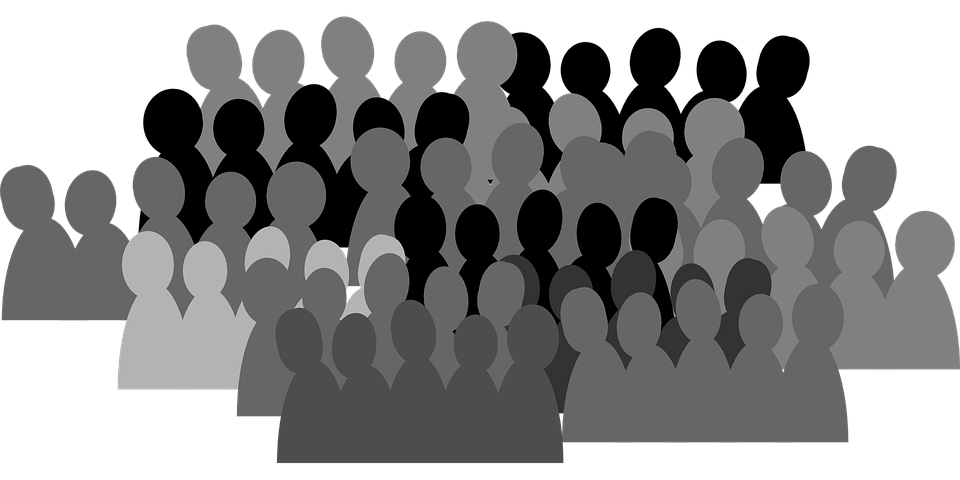 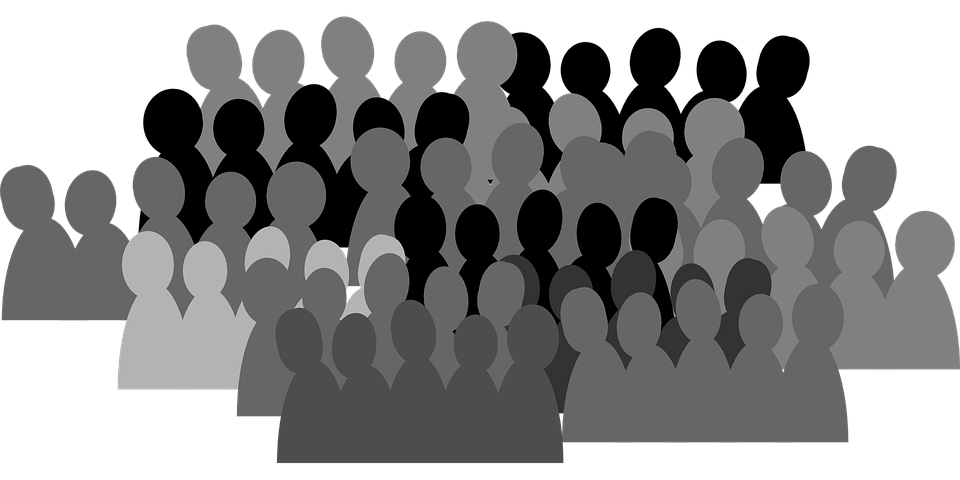 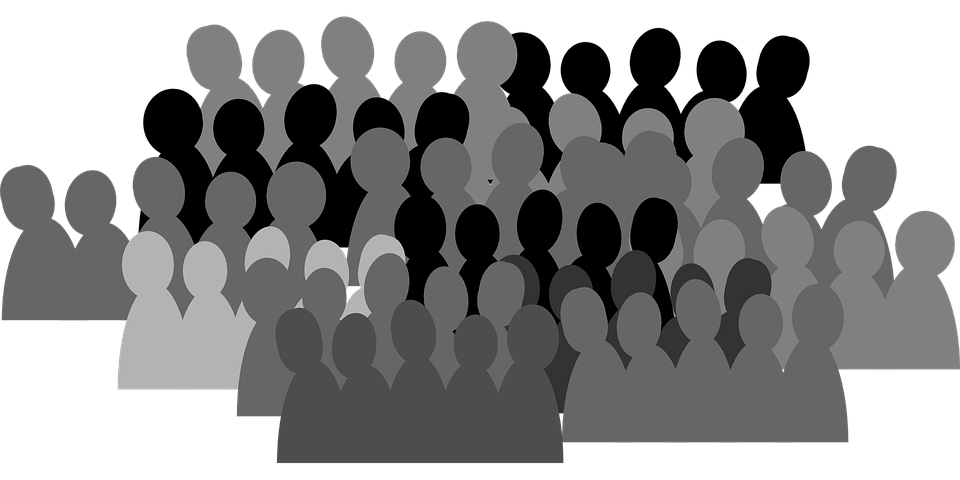 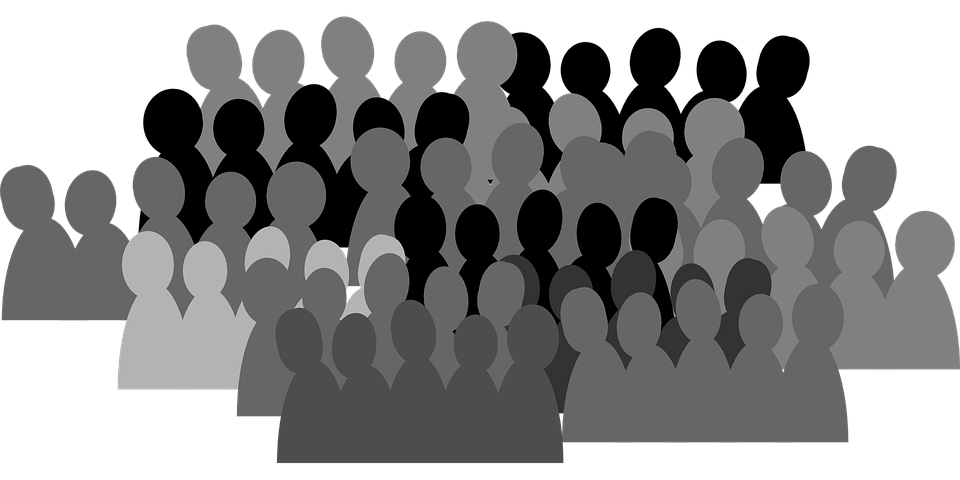 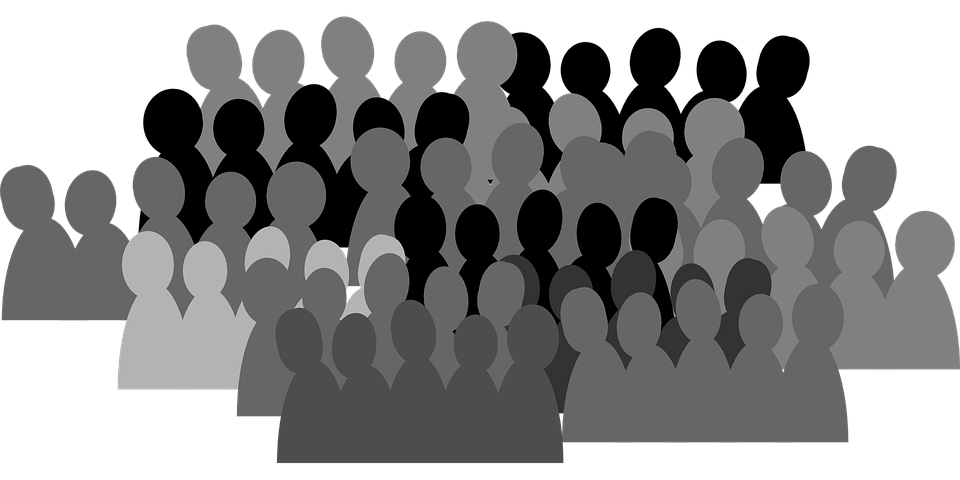 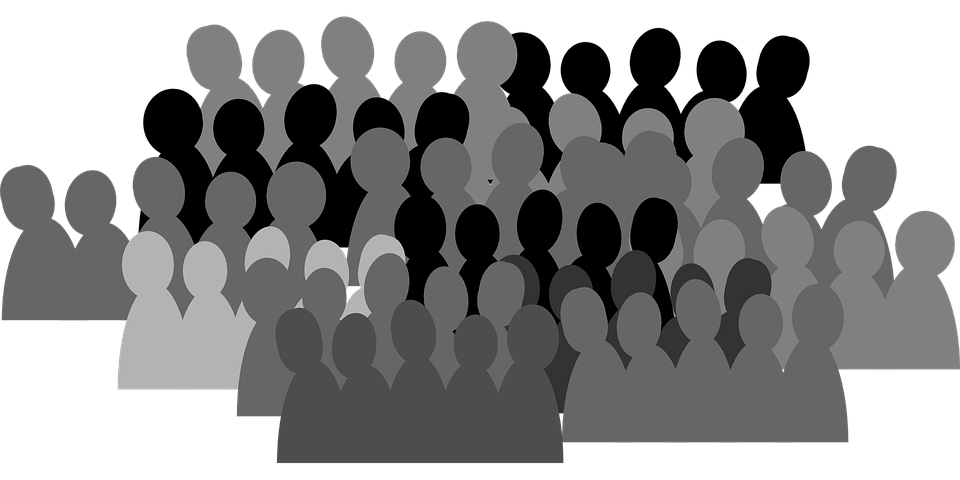 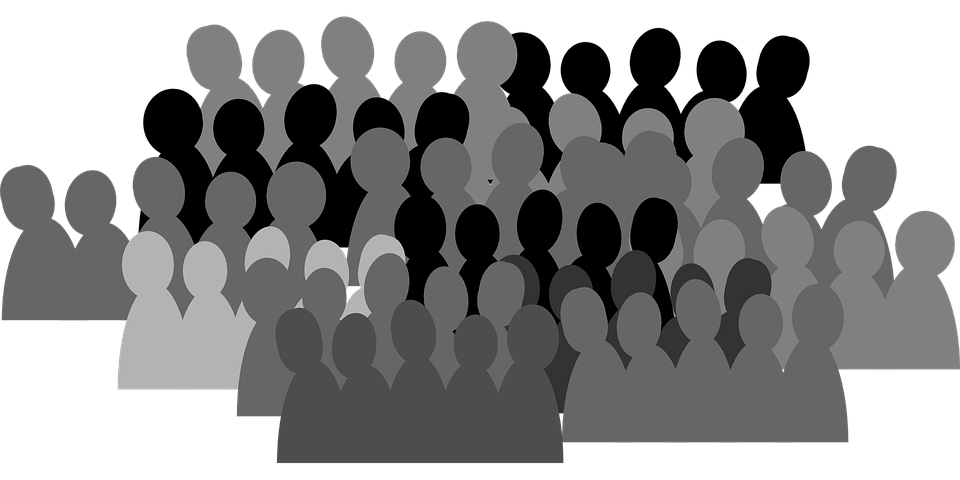 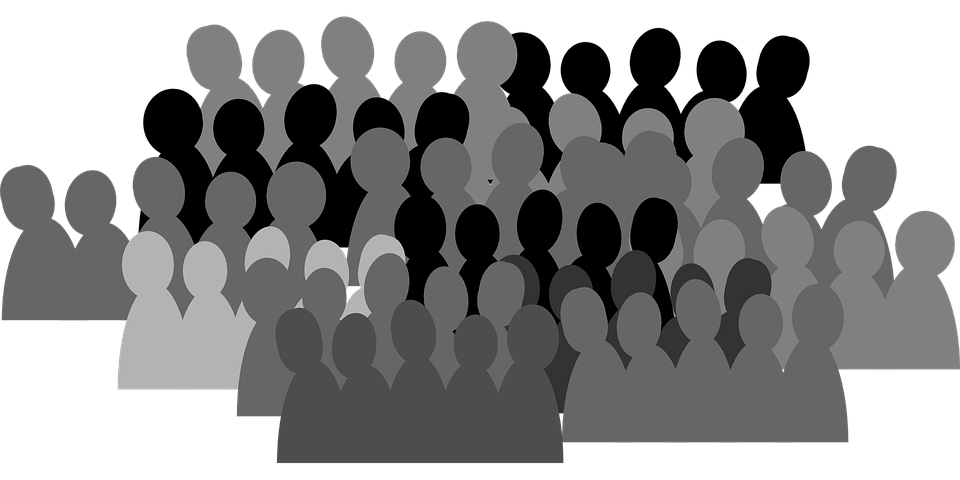 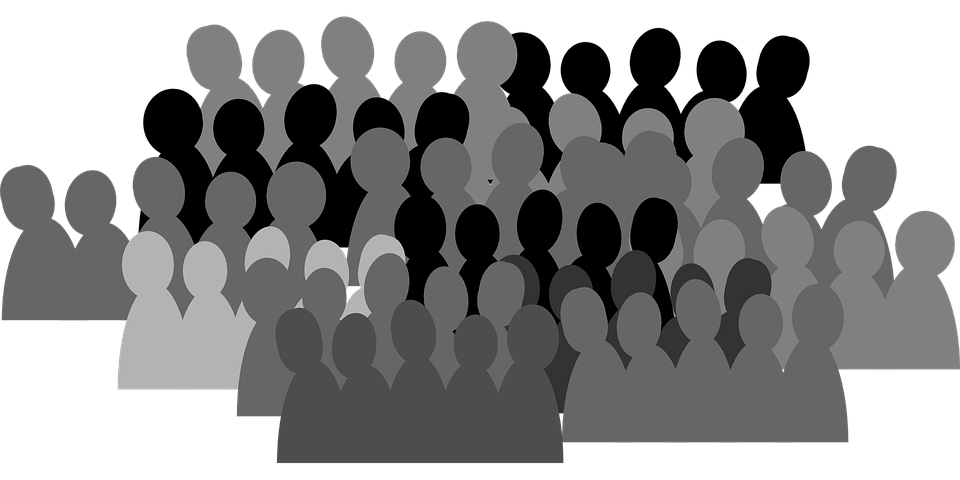 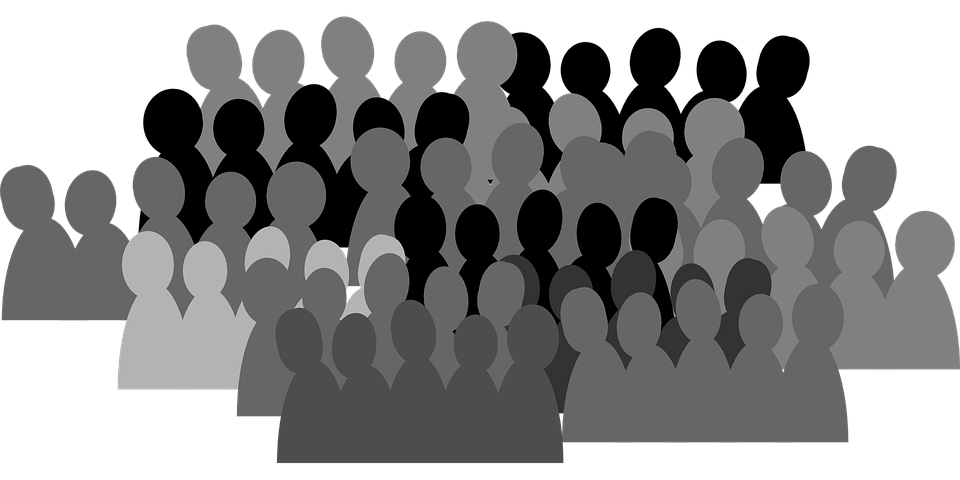 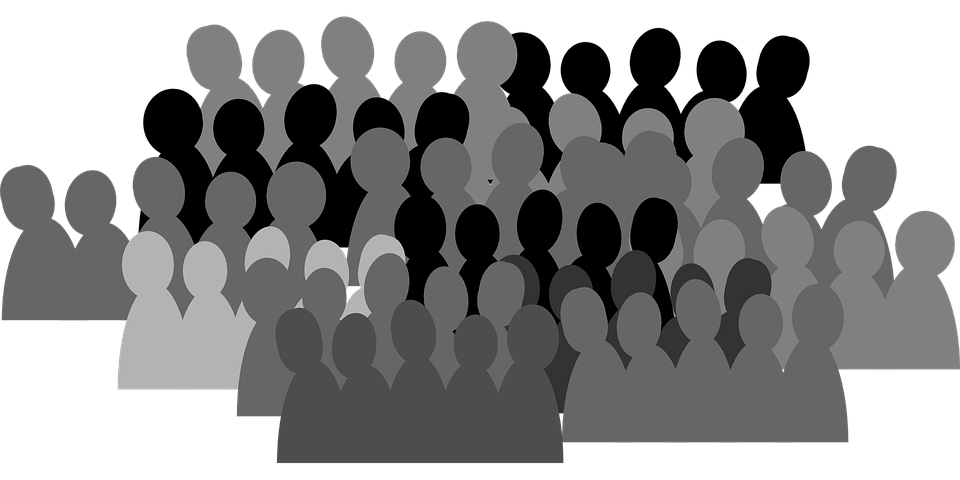 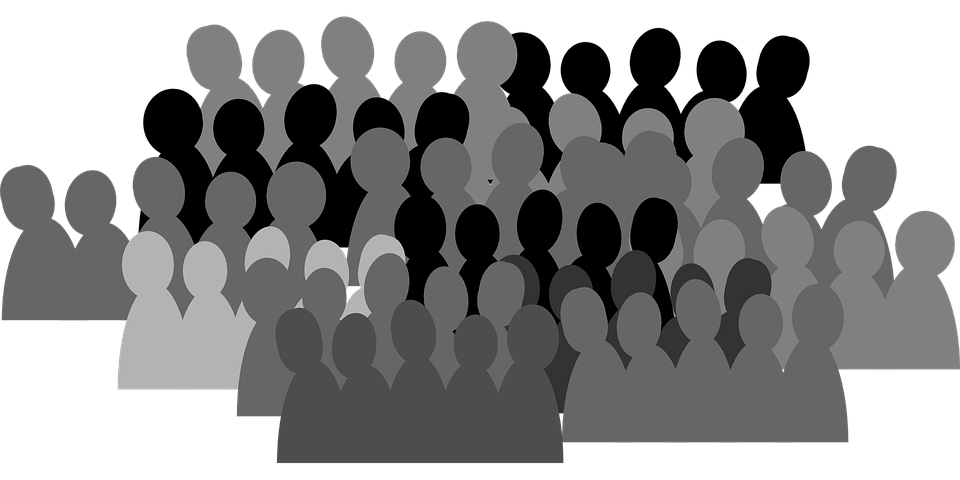 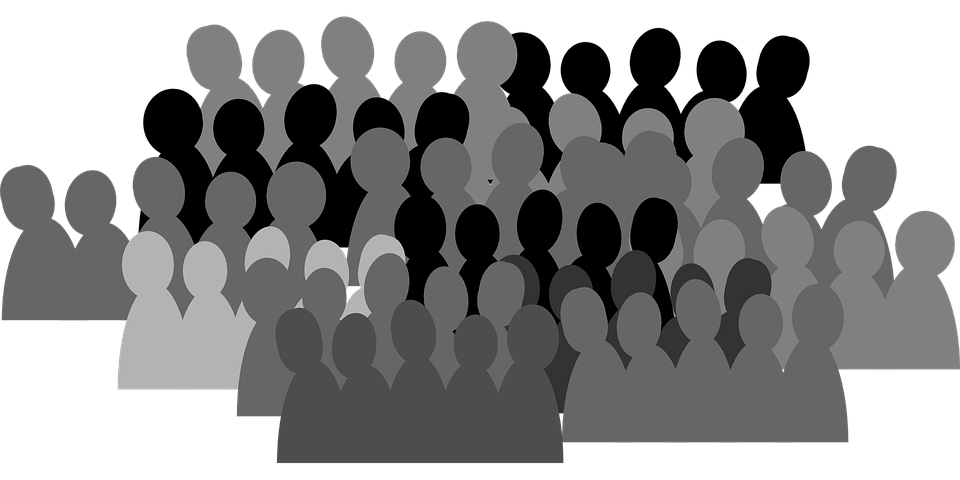 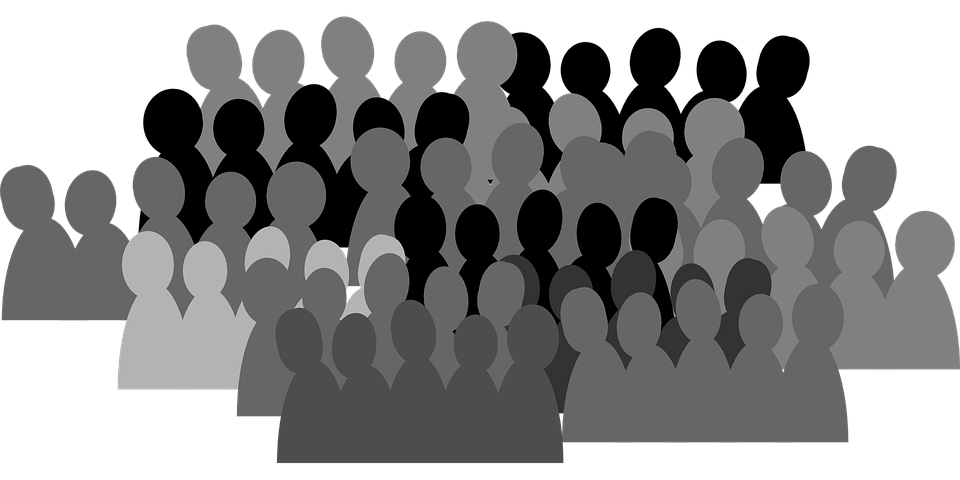 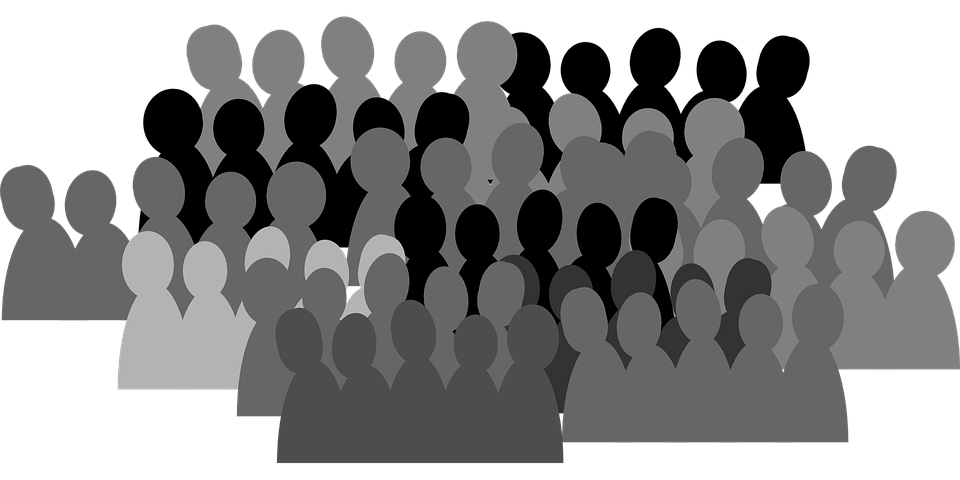 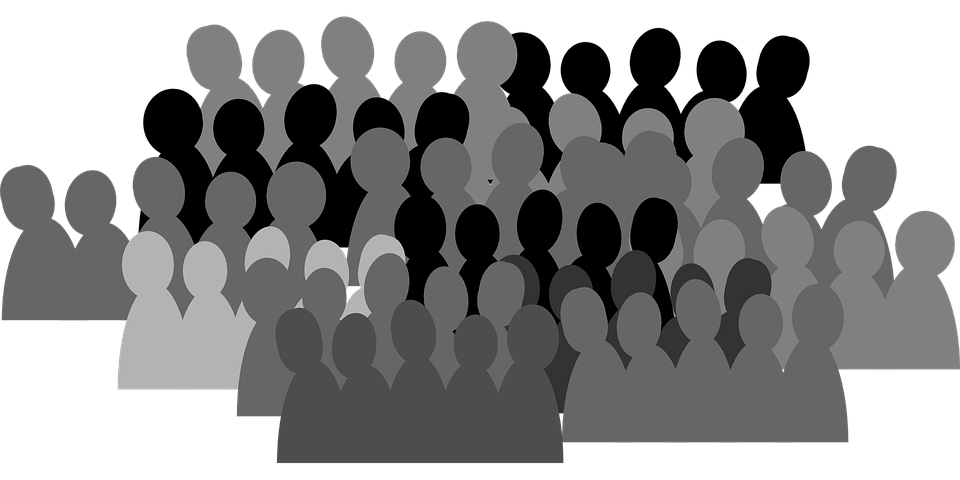 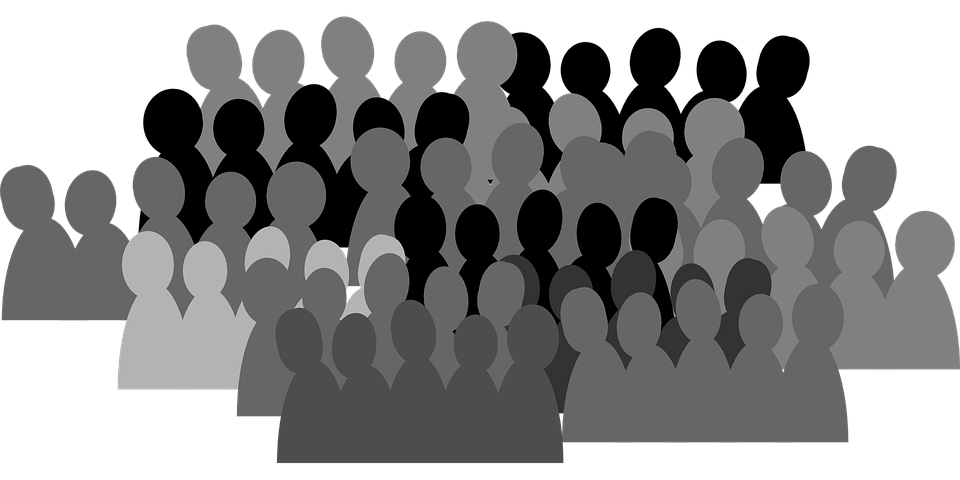 The “Denominations” Are People
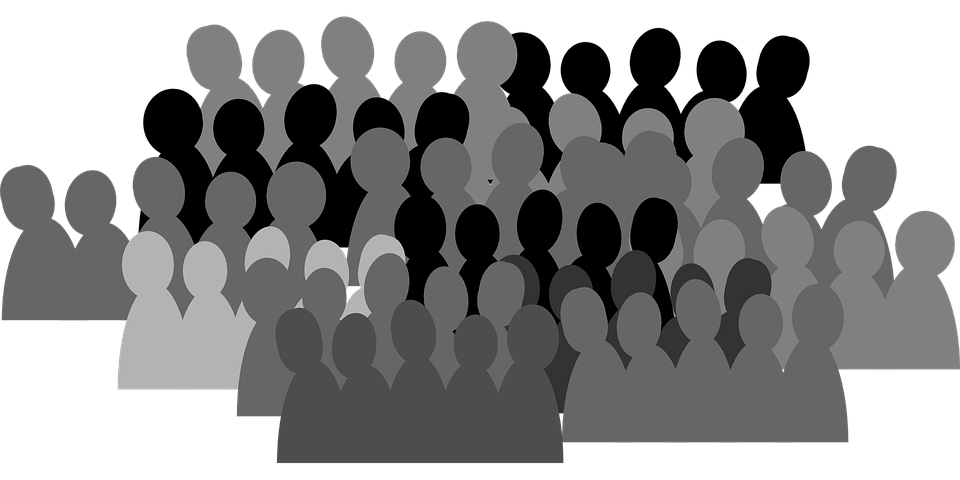 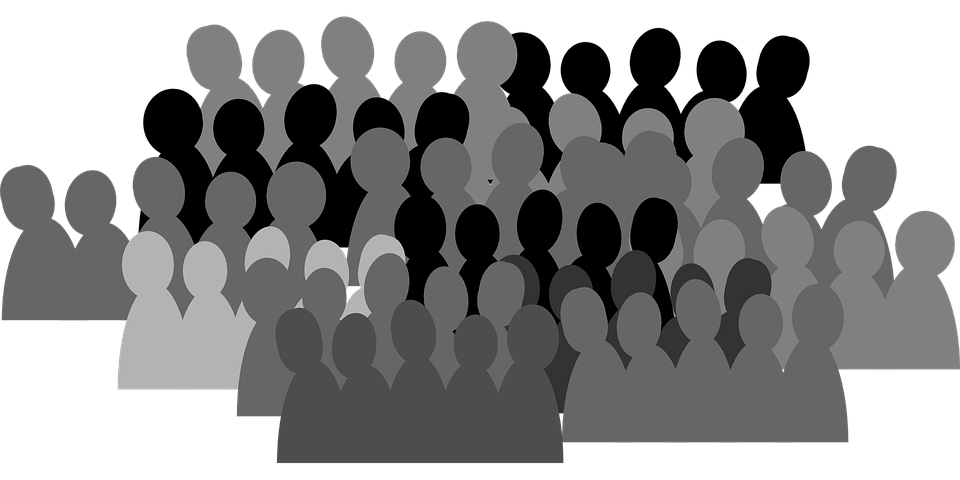 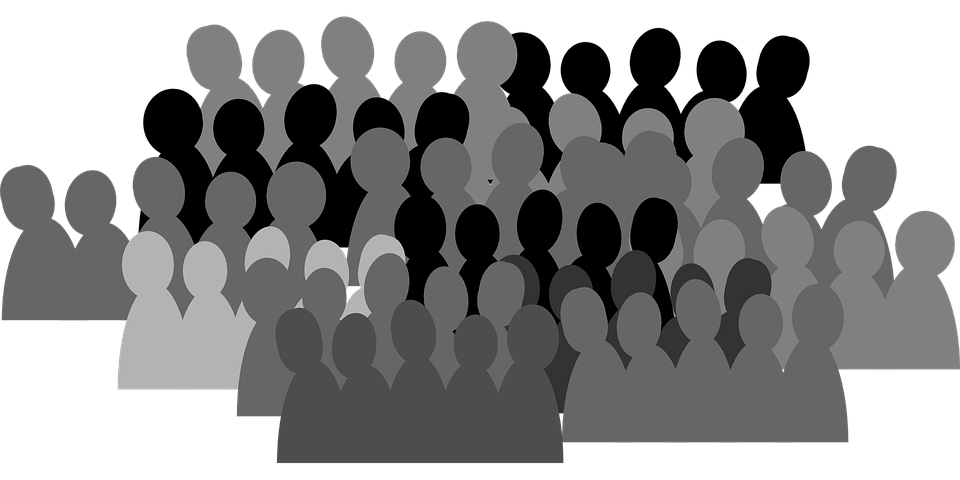 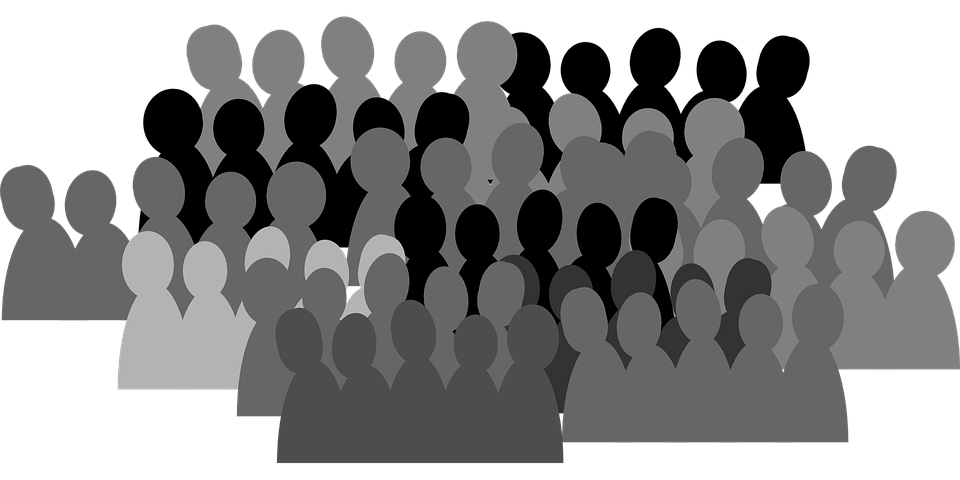 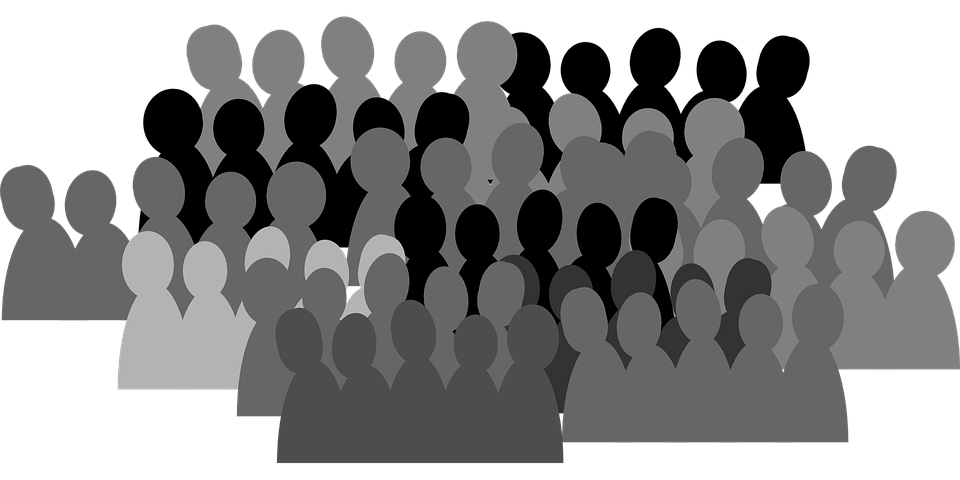 …so we, though many, are one body in Christ, and individually members of one another.  Romans 12:5
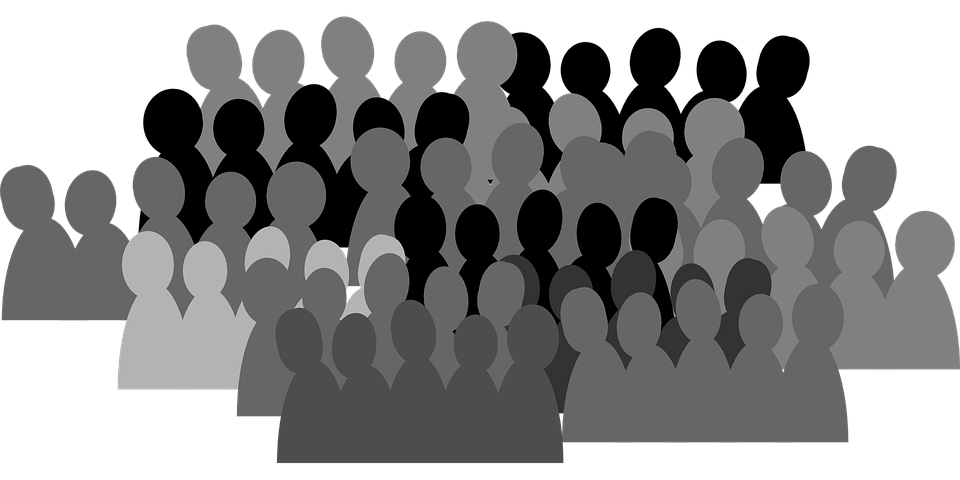 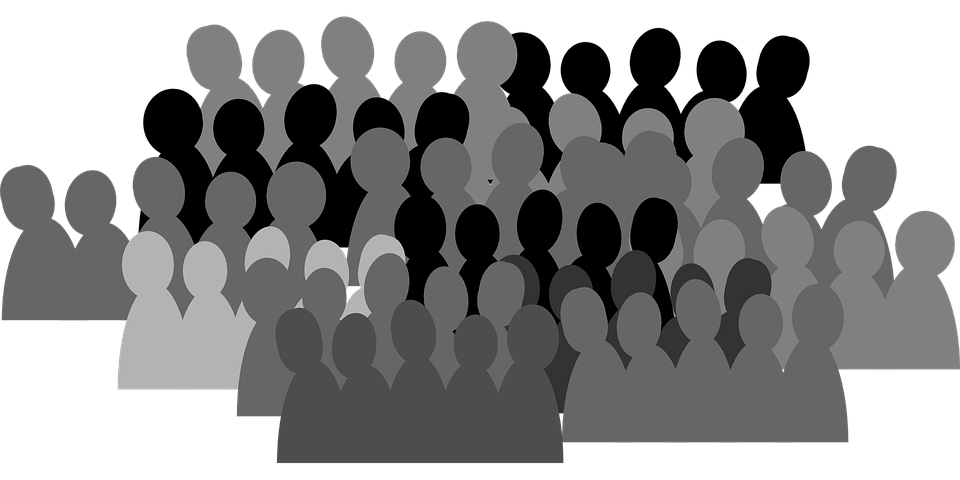 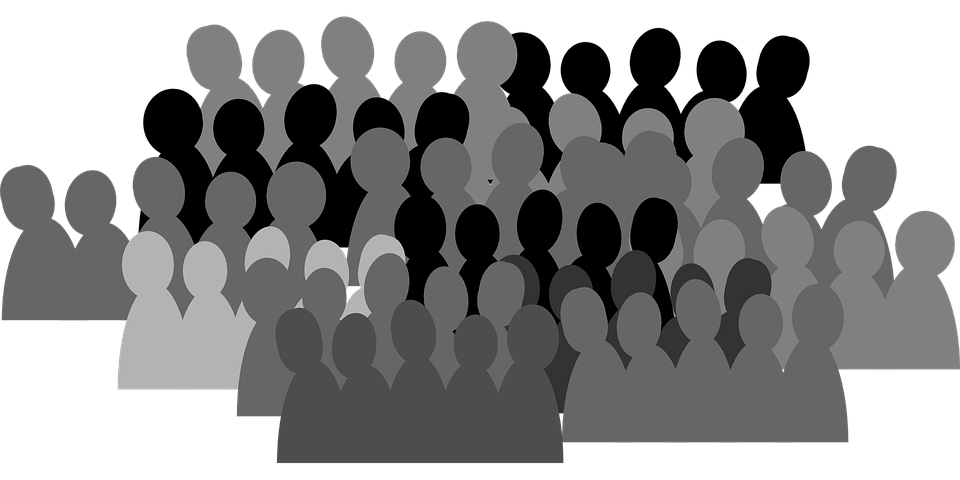 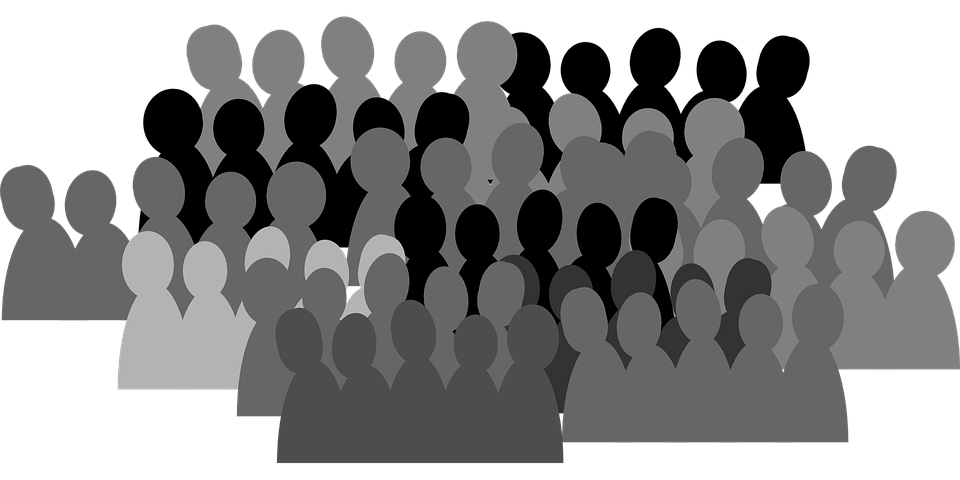 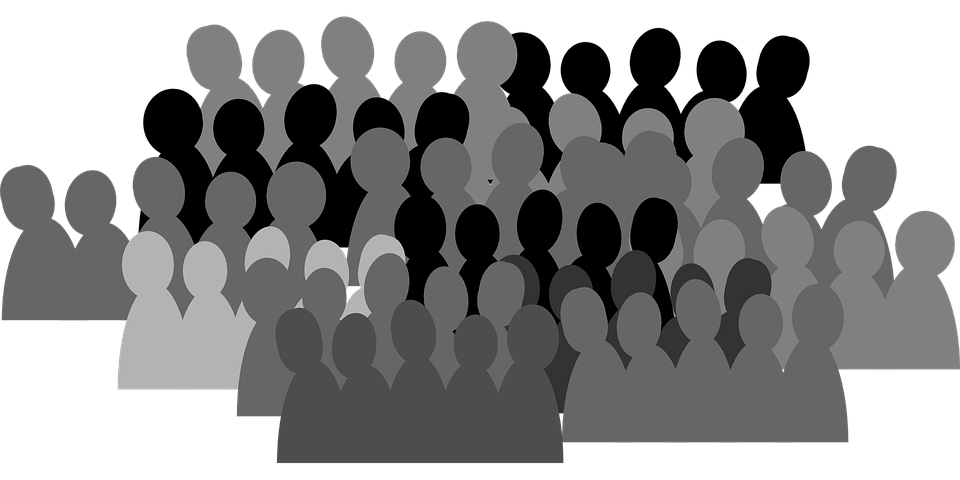 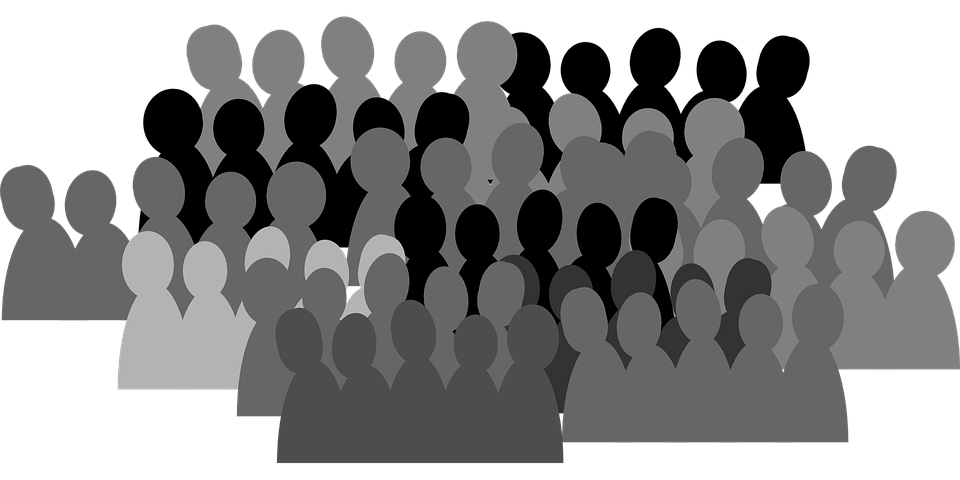 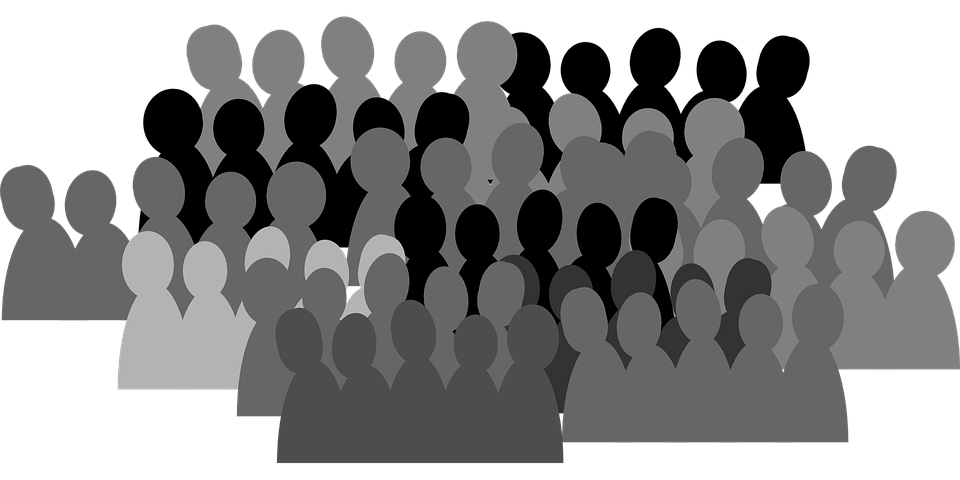 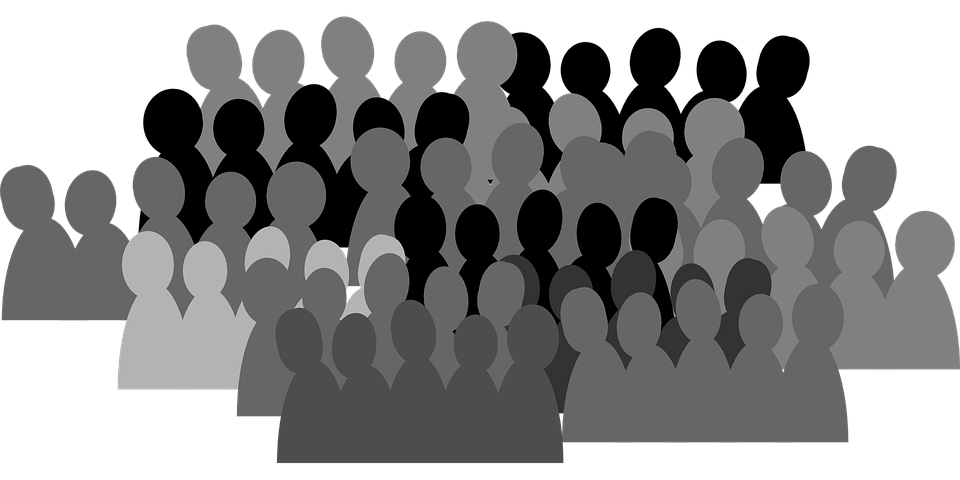 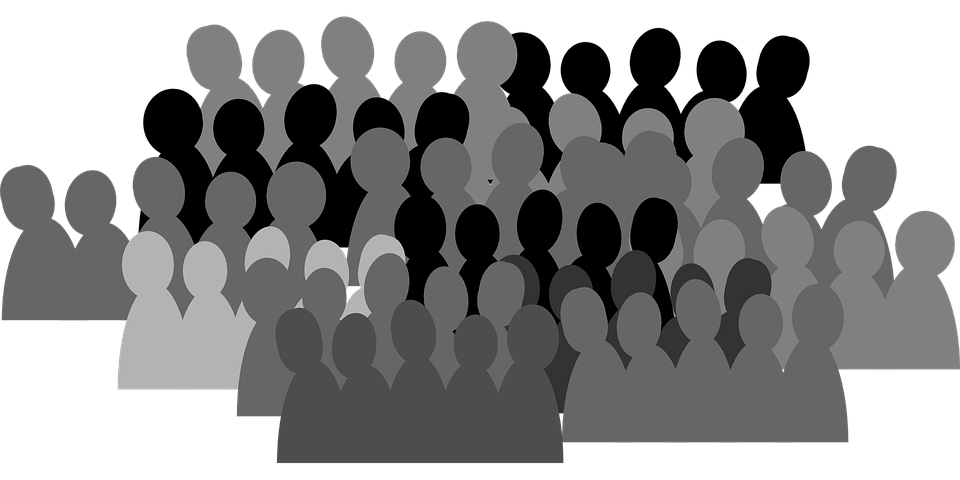 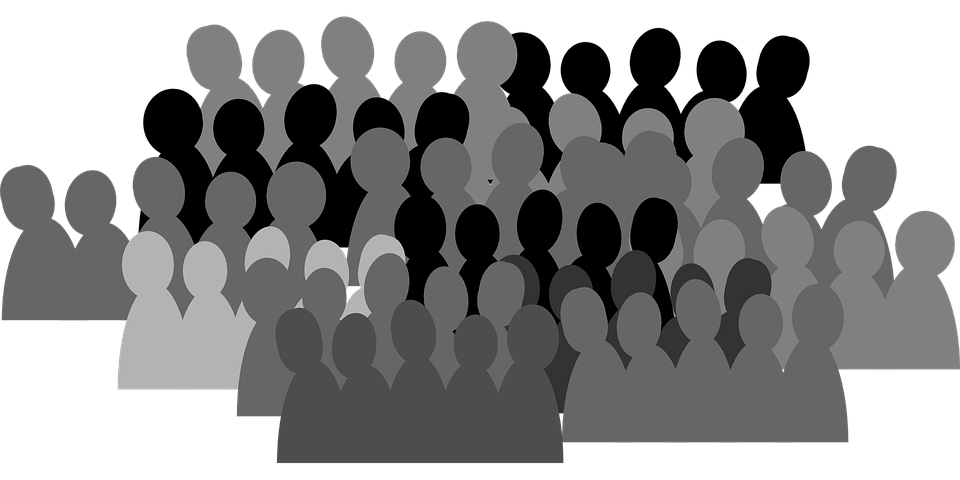 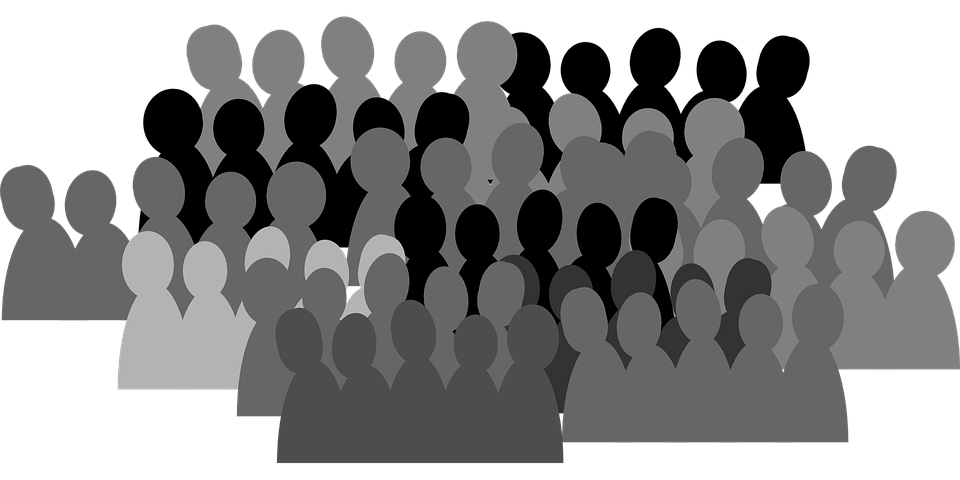 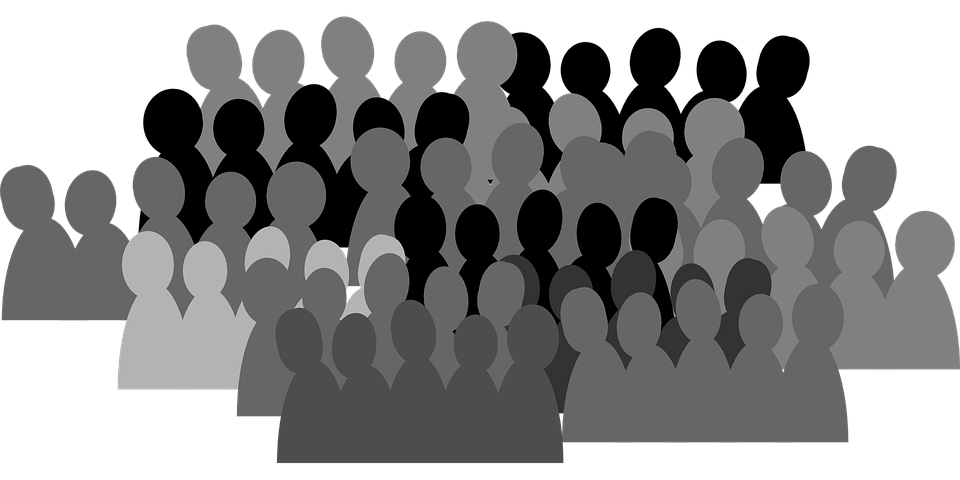 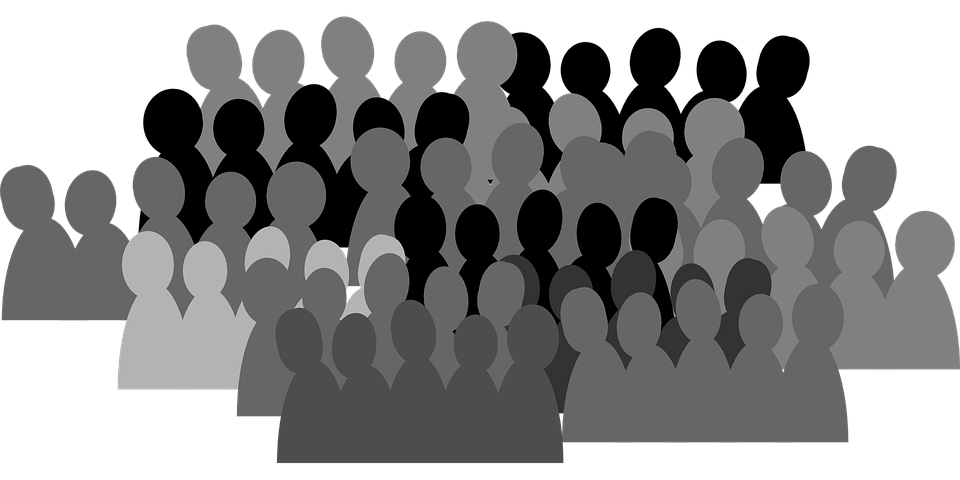 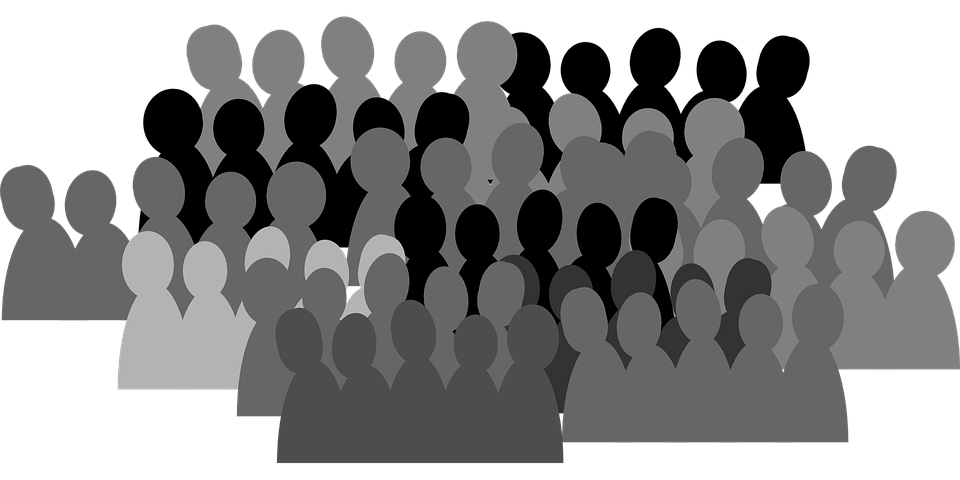 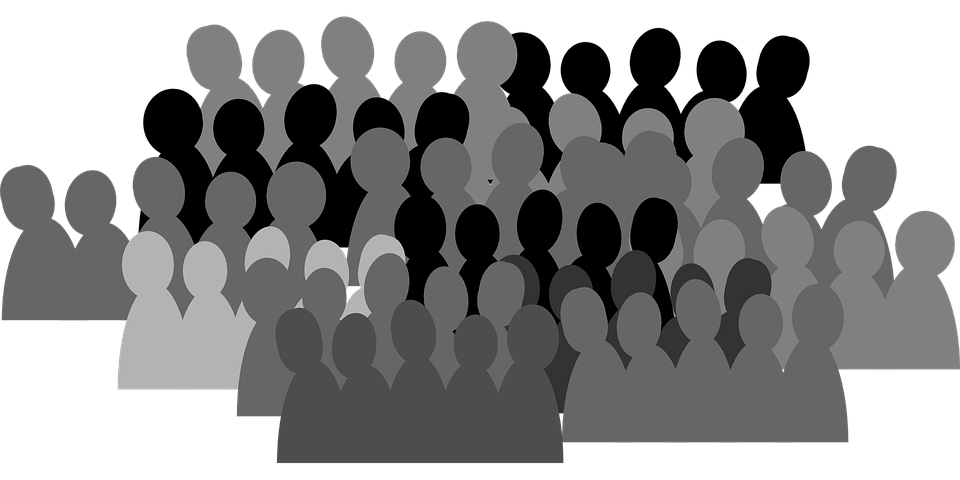 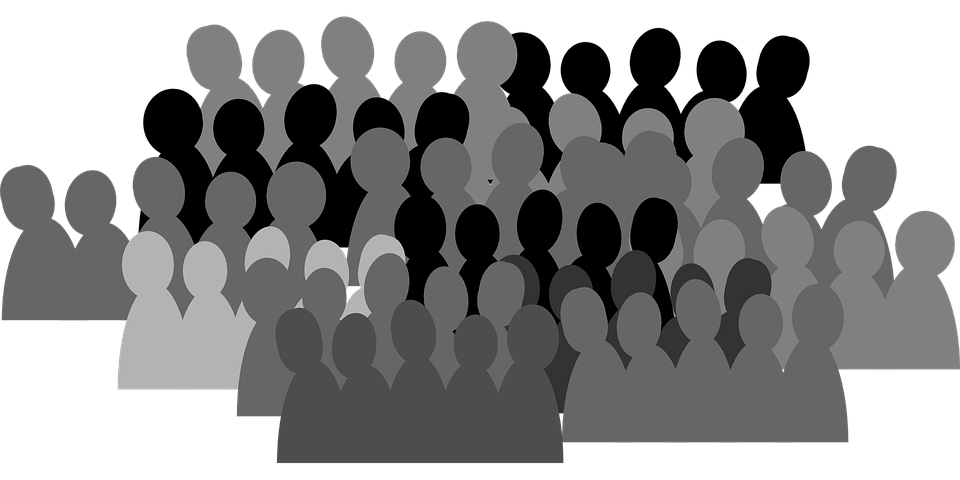 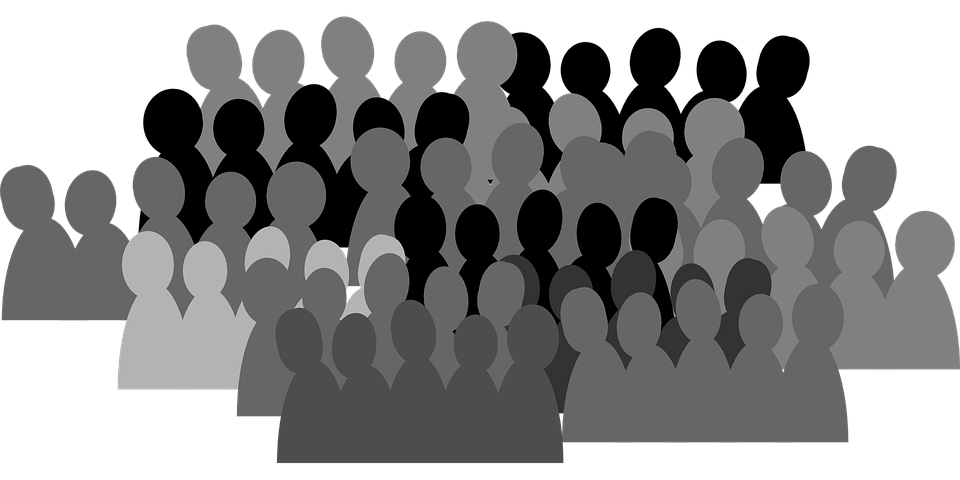 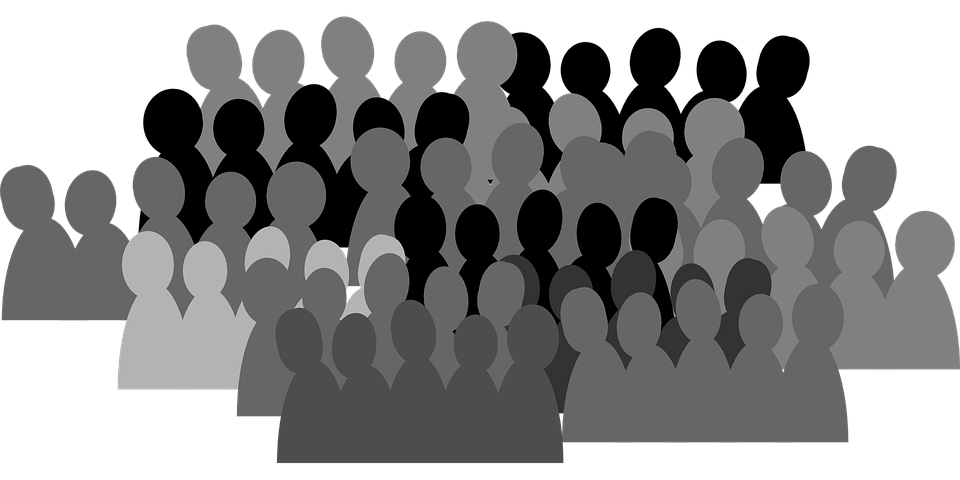 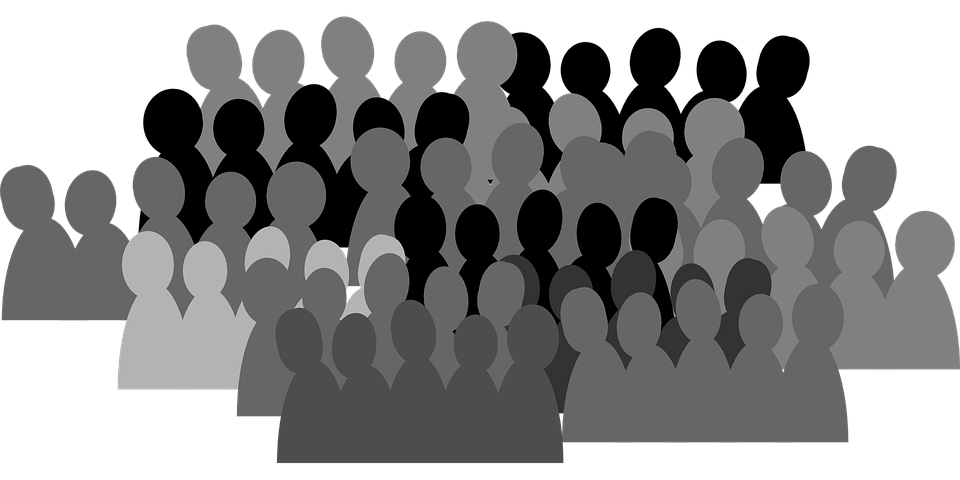 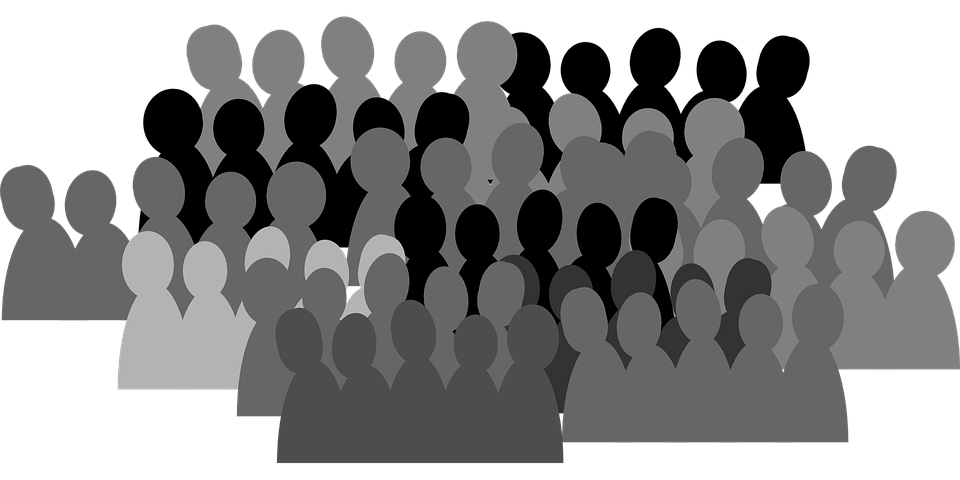 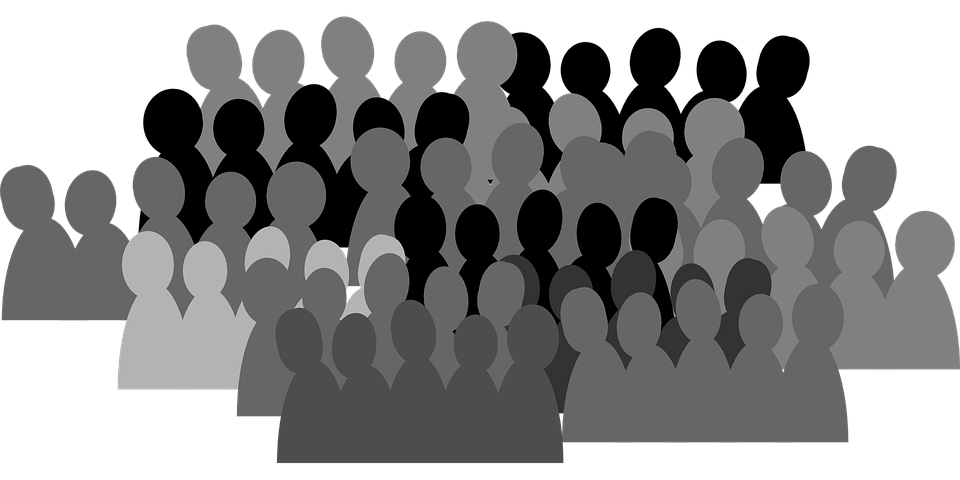 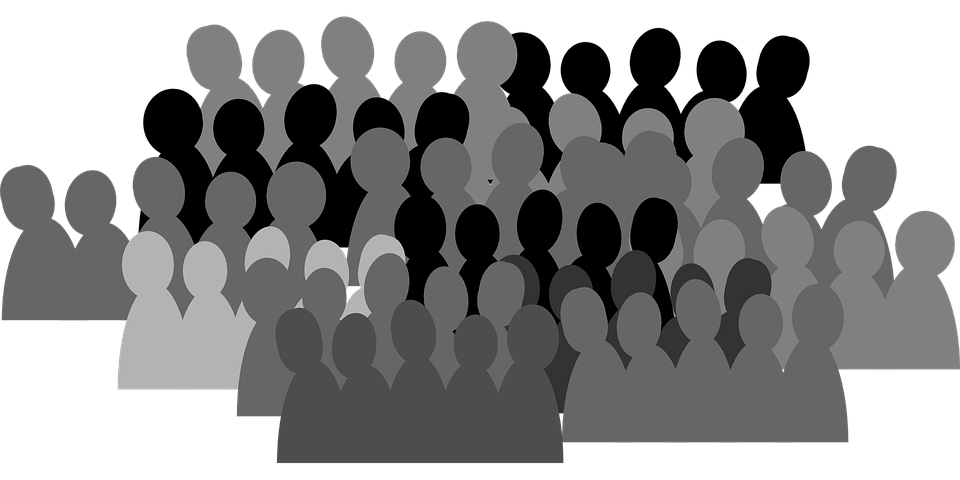 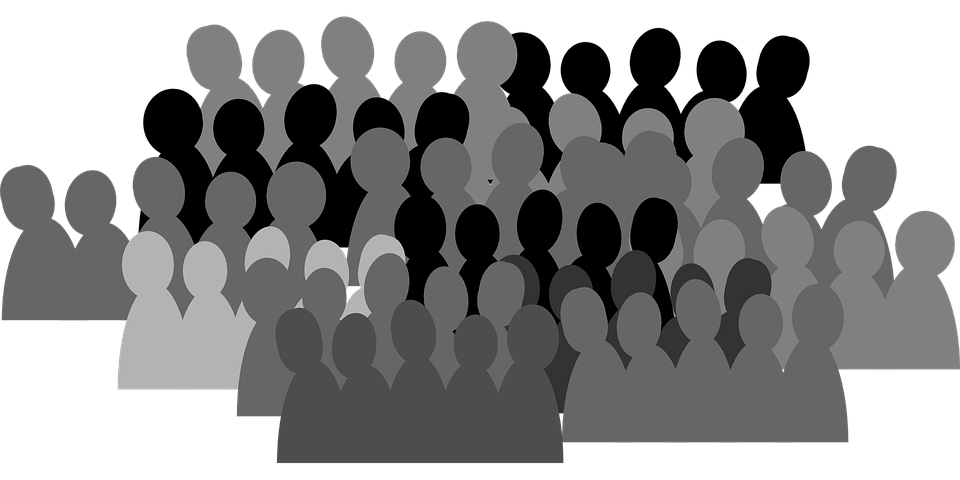 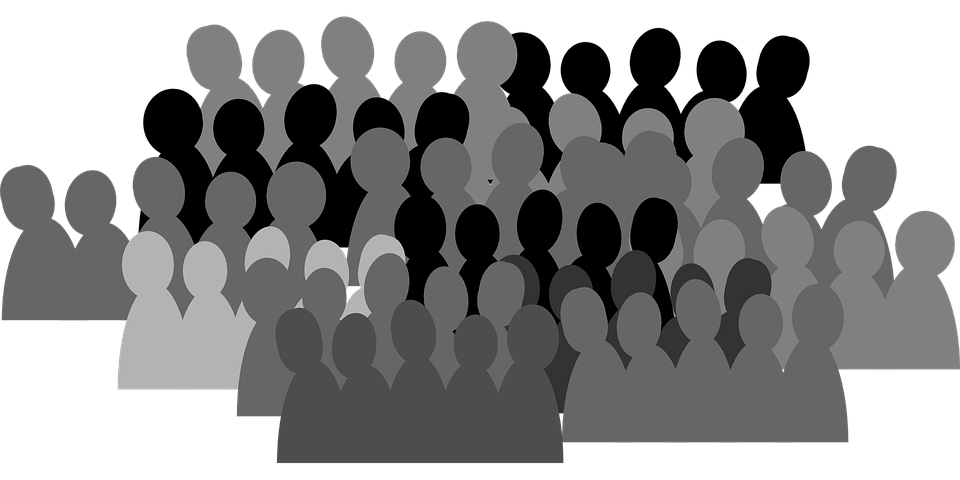 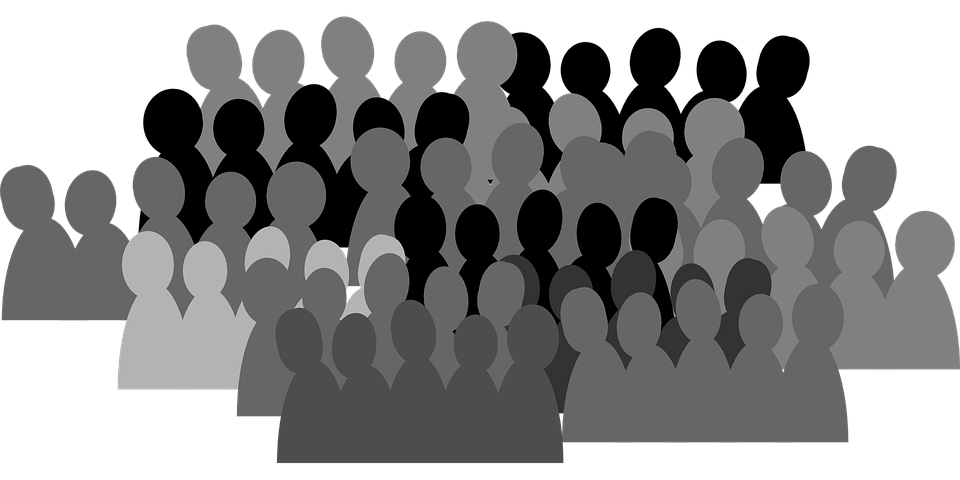 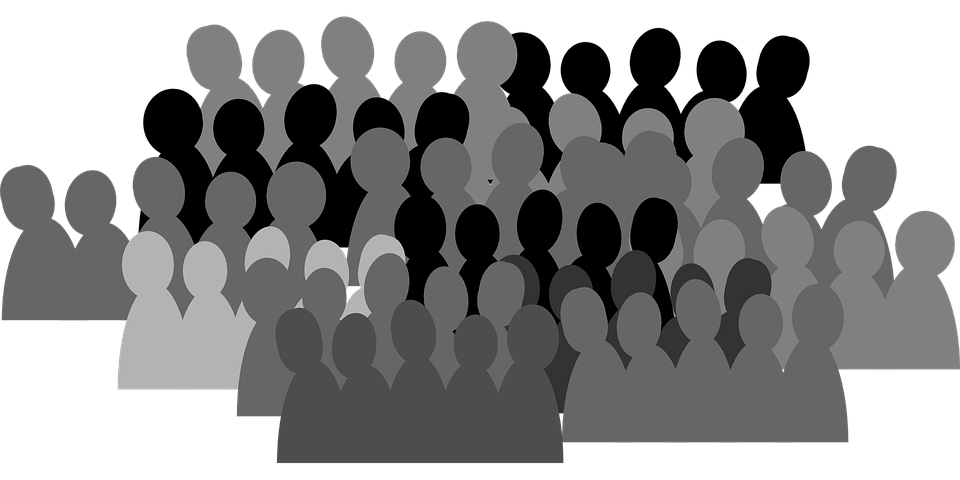 The Center is Christ
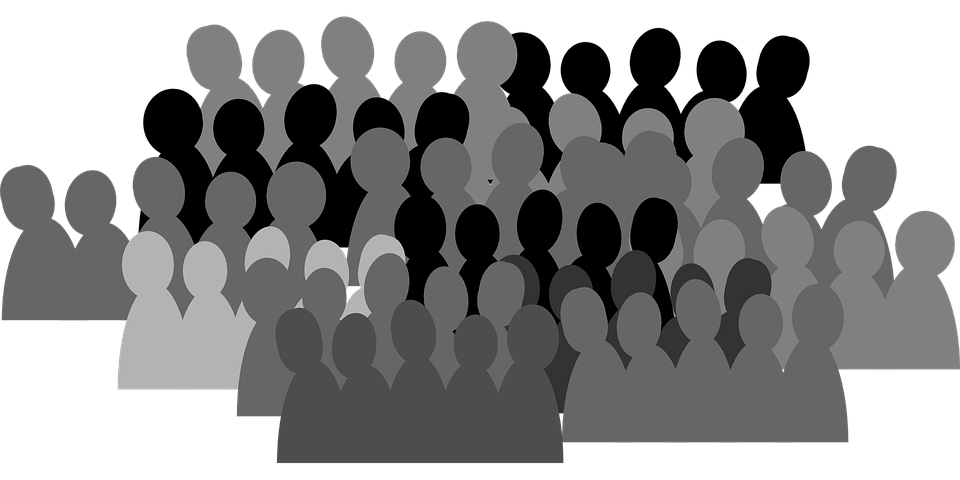 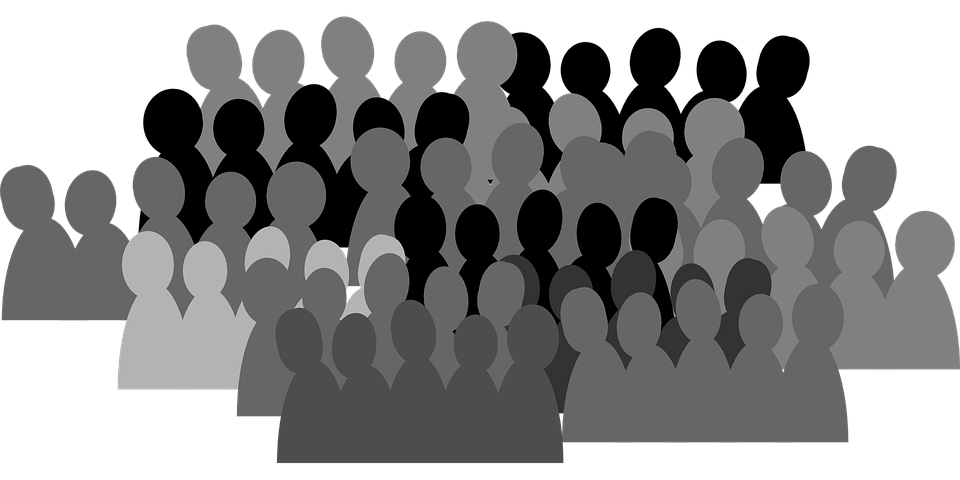 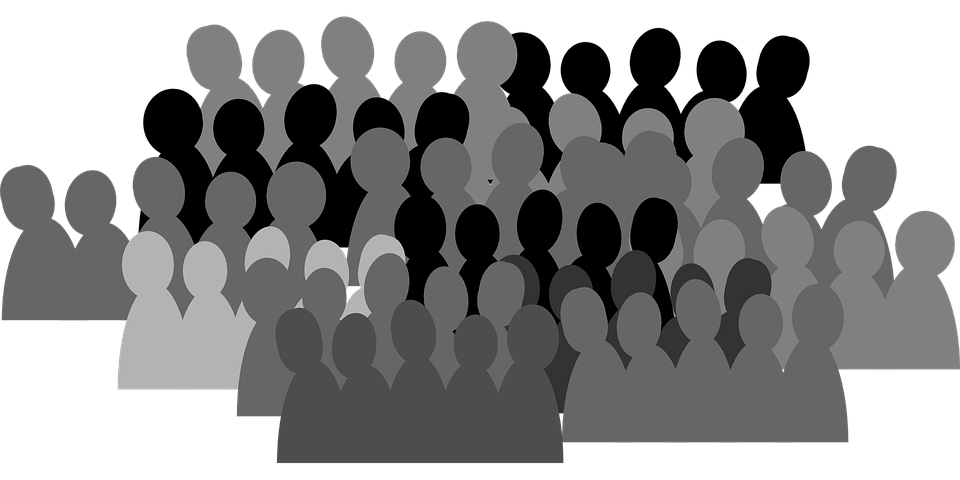 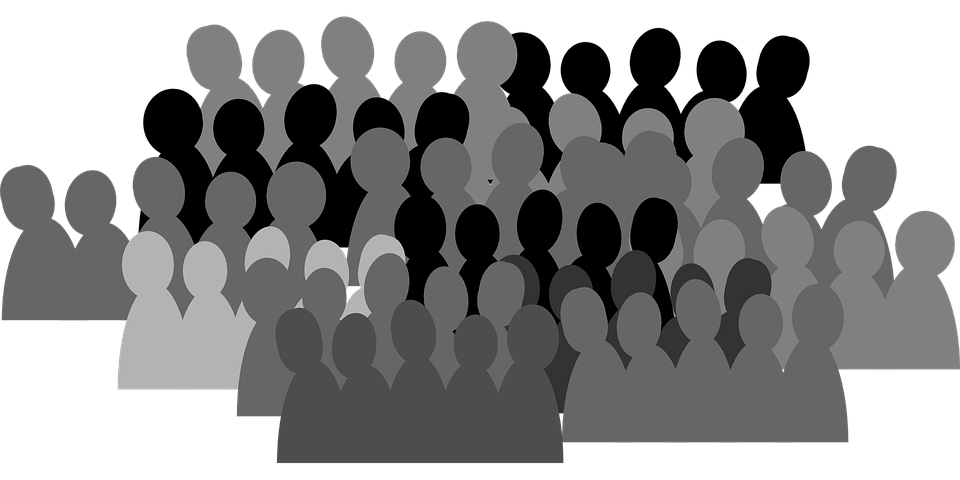 …and not holding fast to the Head, from whom the whole body… grows with a growth that is from God.  Colossians 2:19
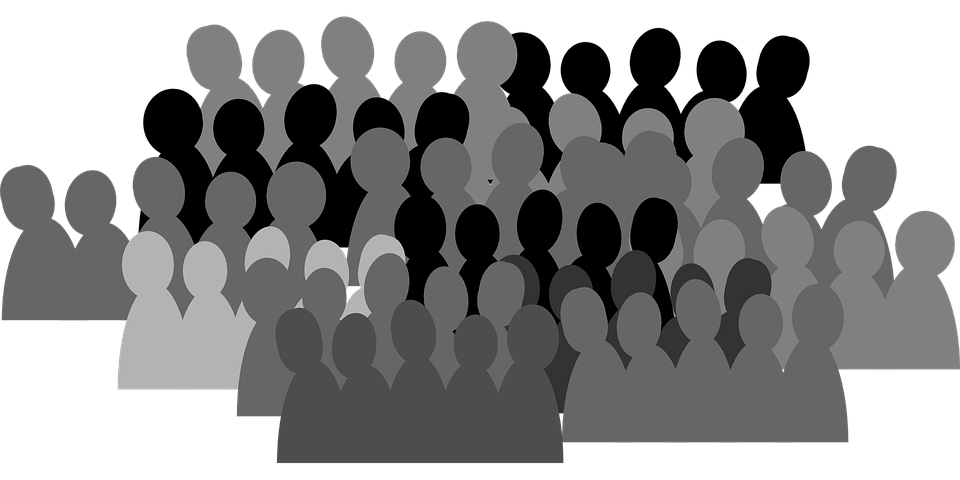 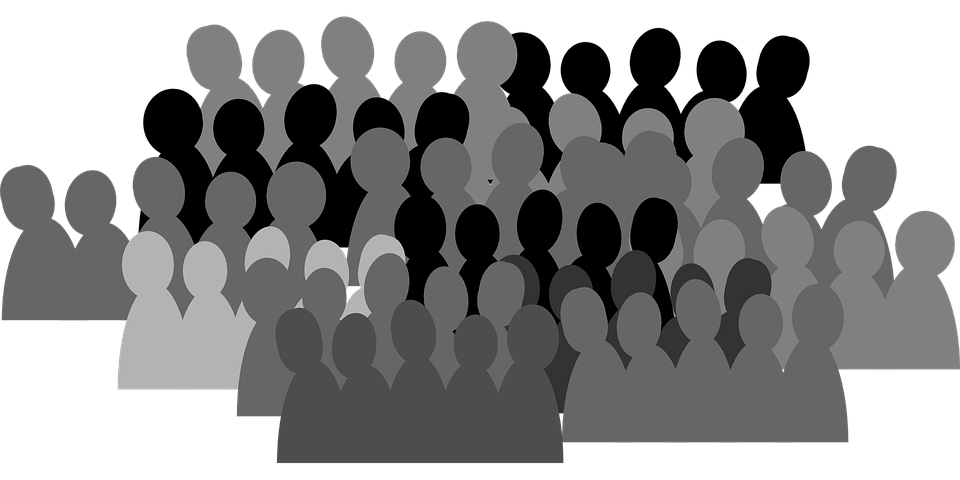 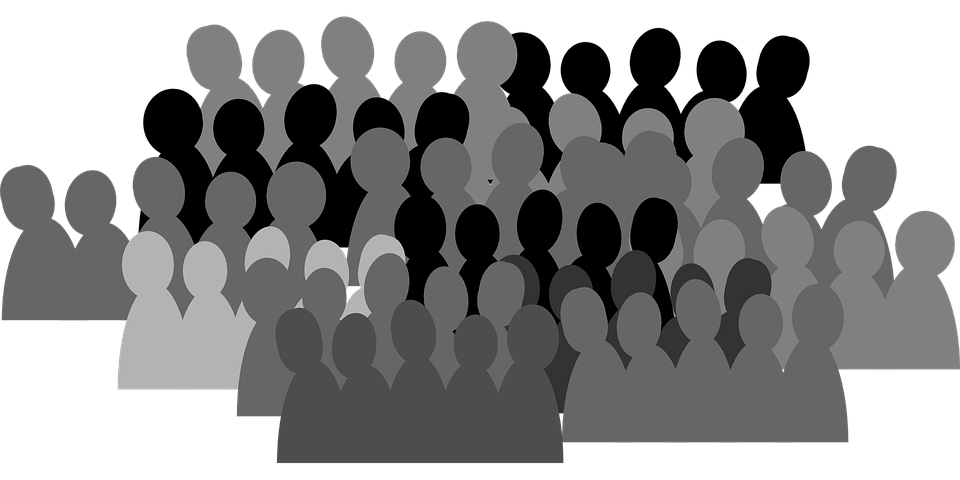 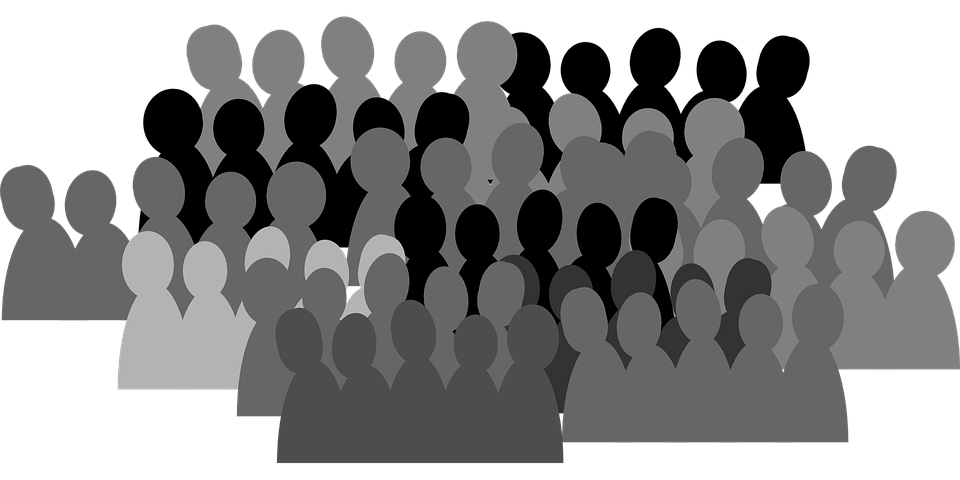 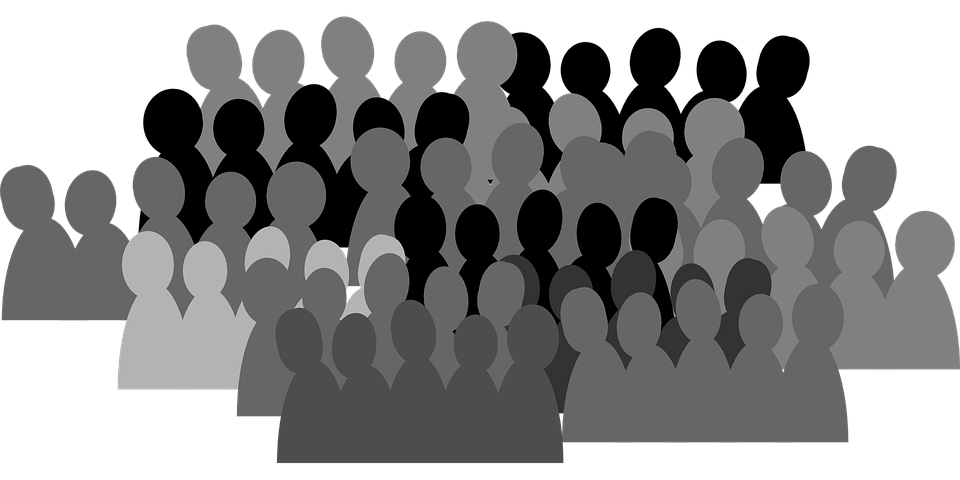 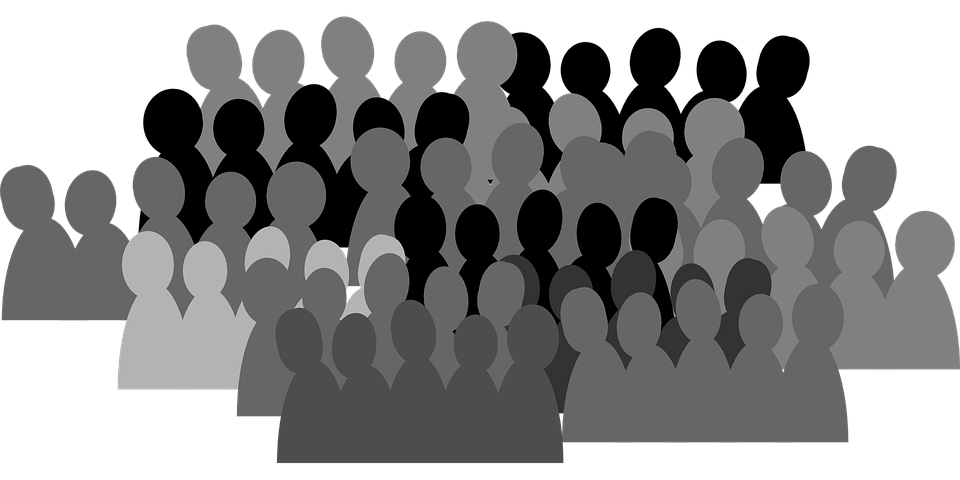 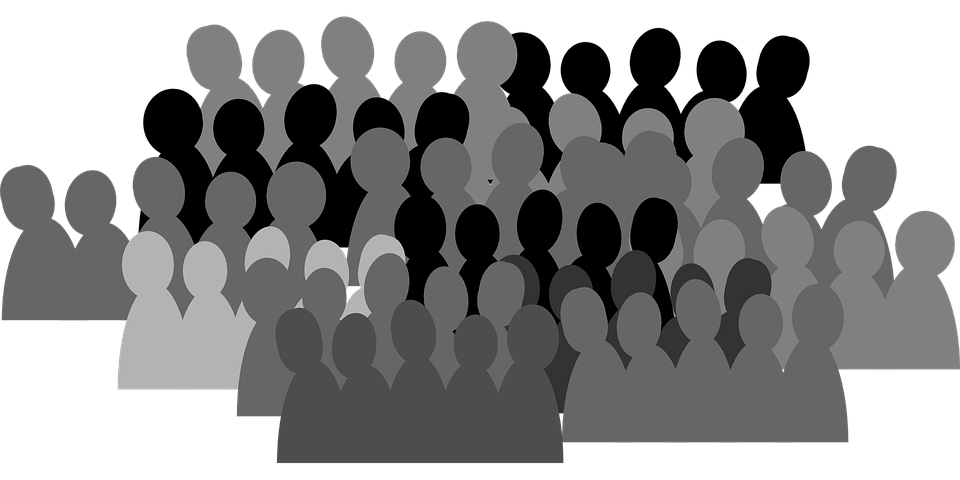 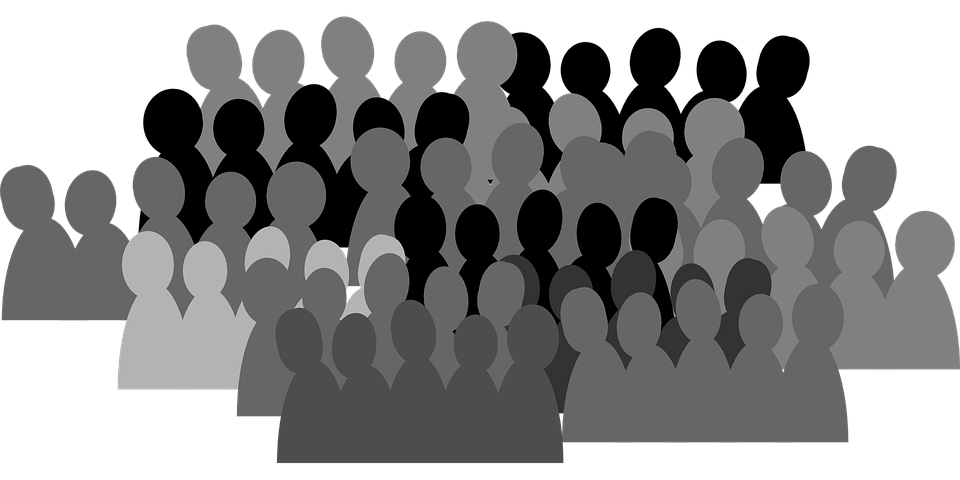 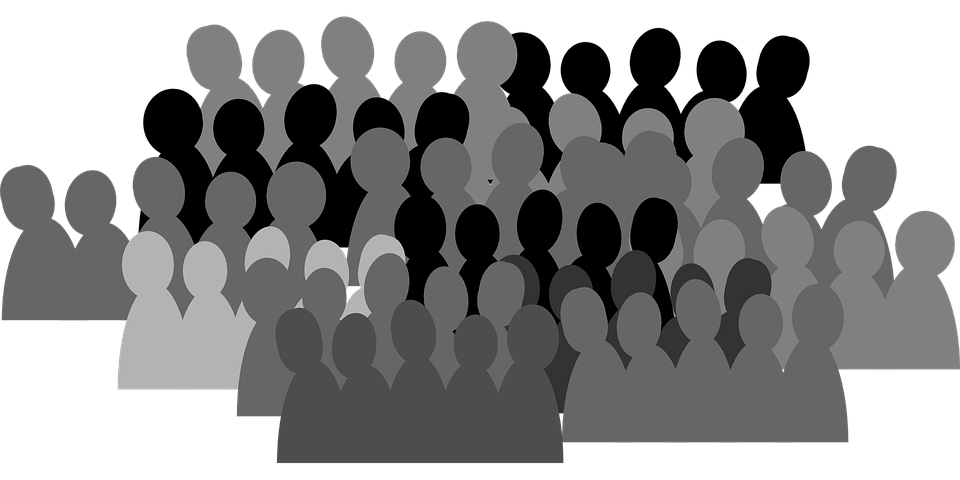 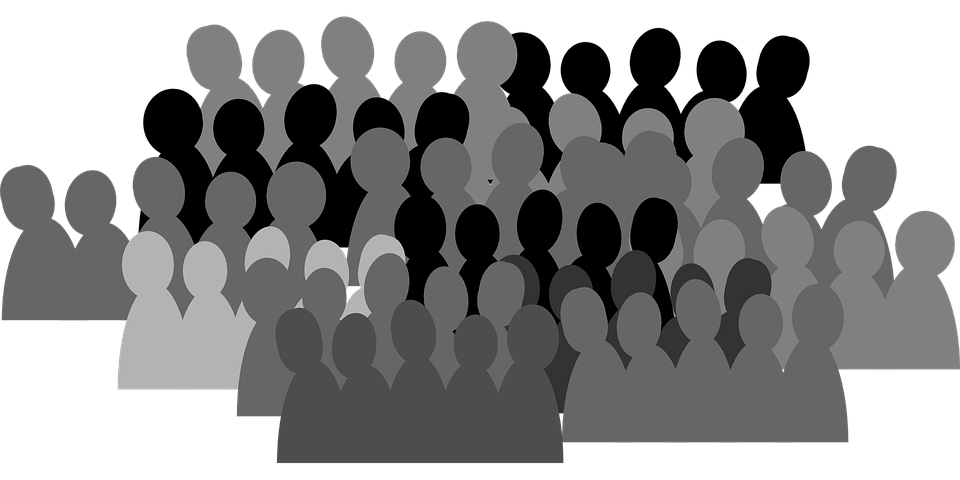 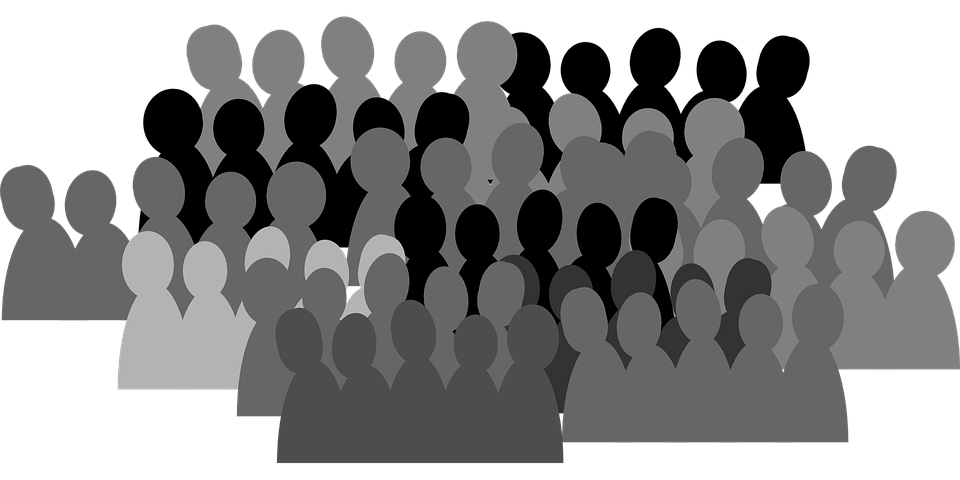 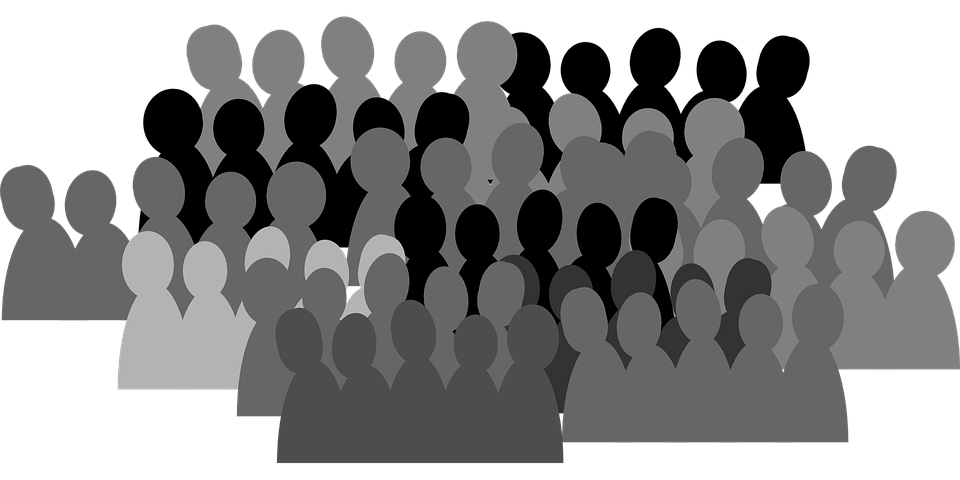 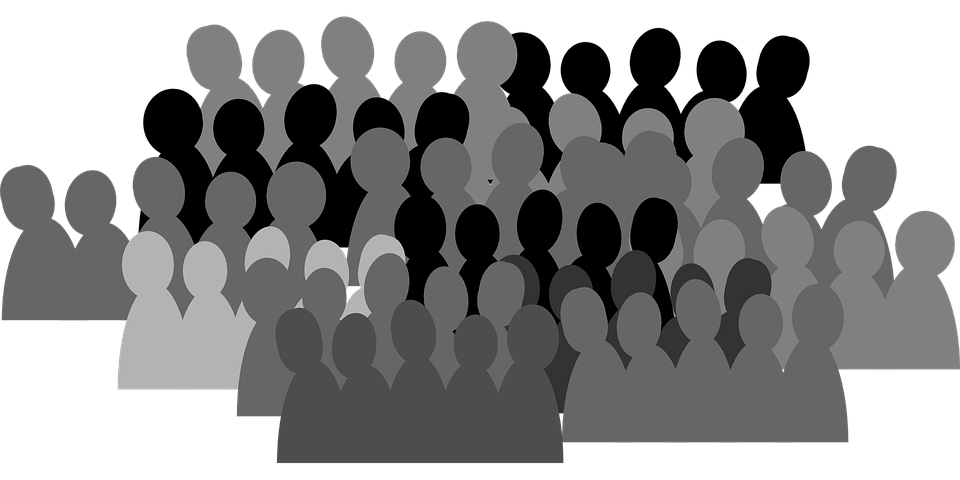 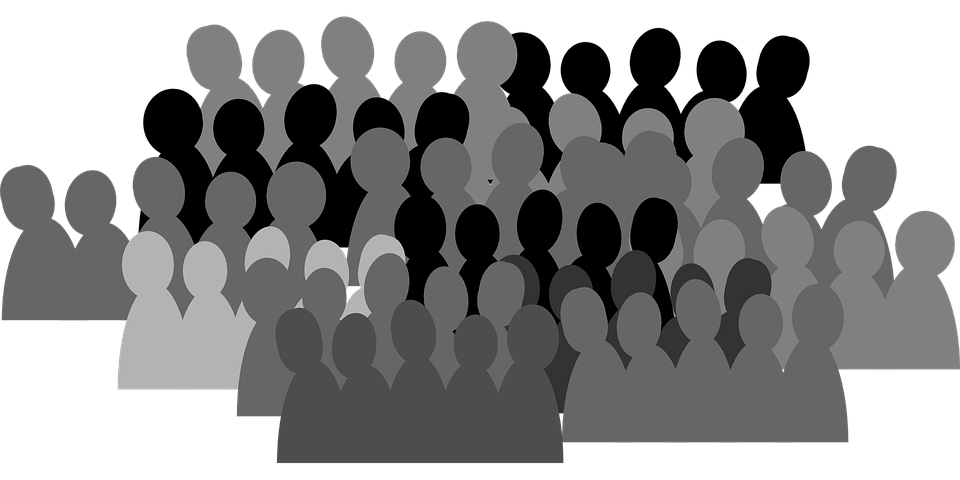 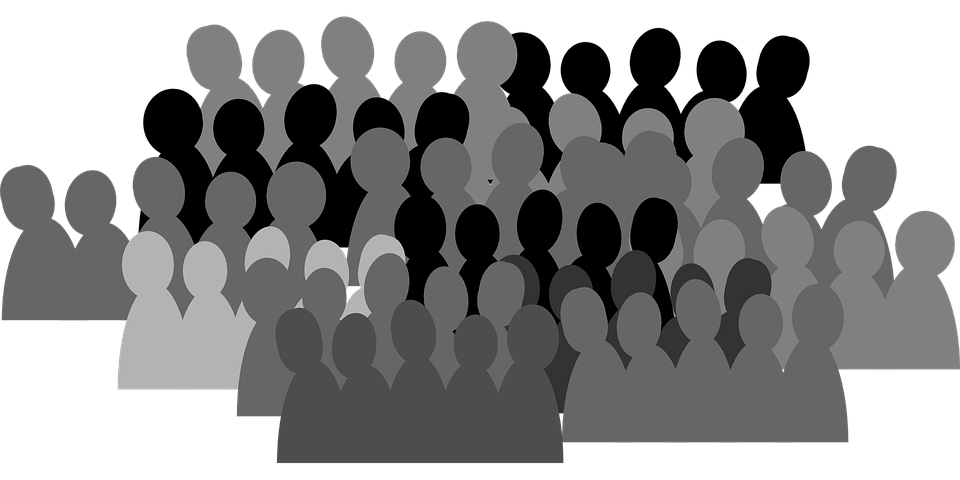 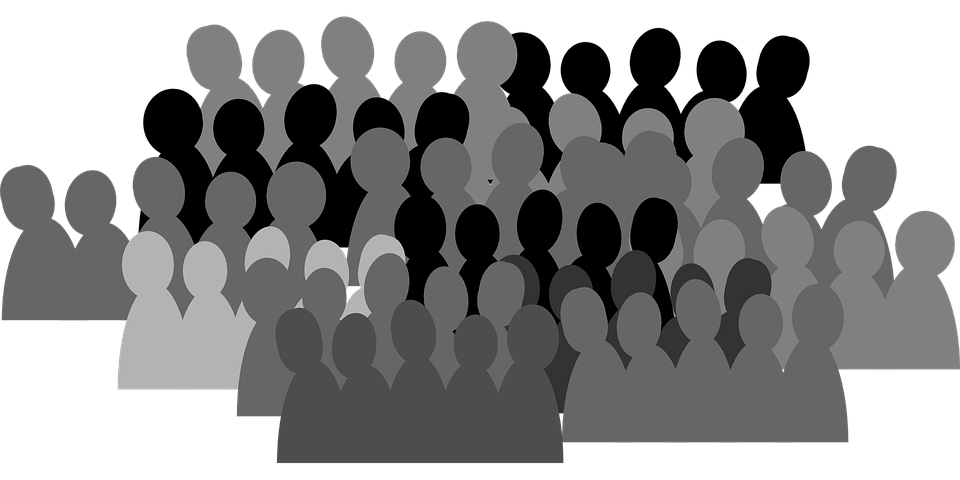 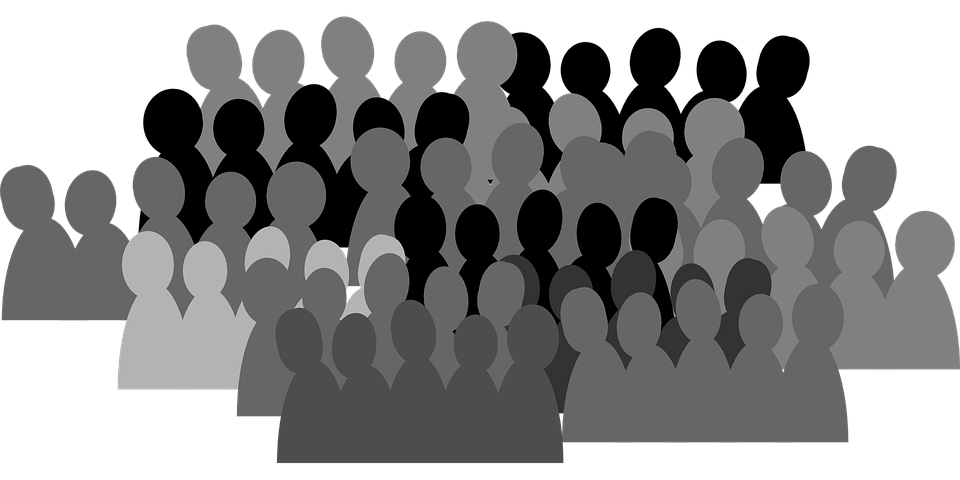 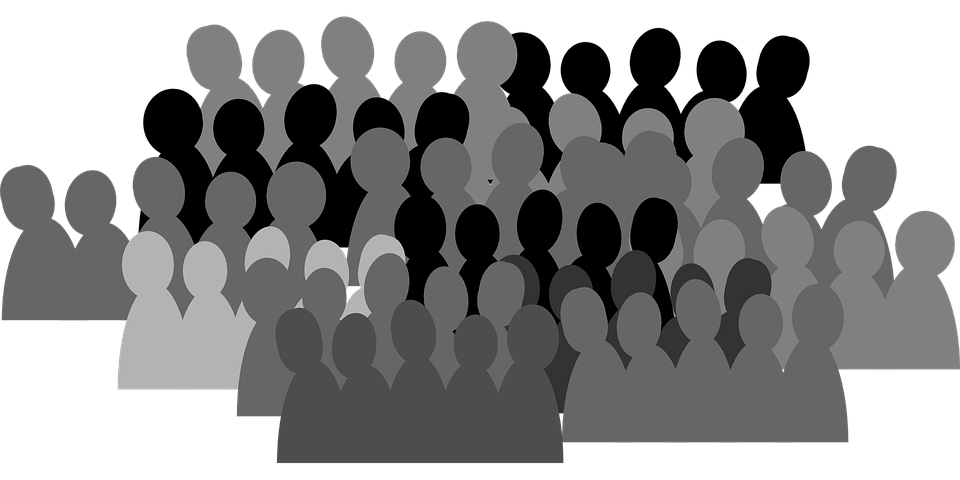 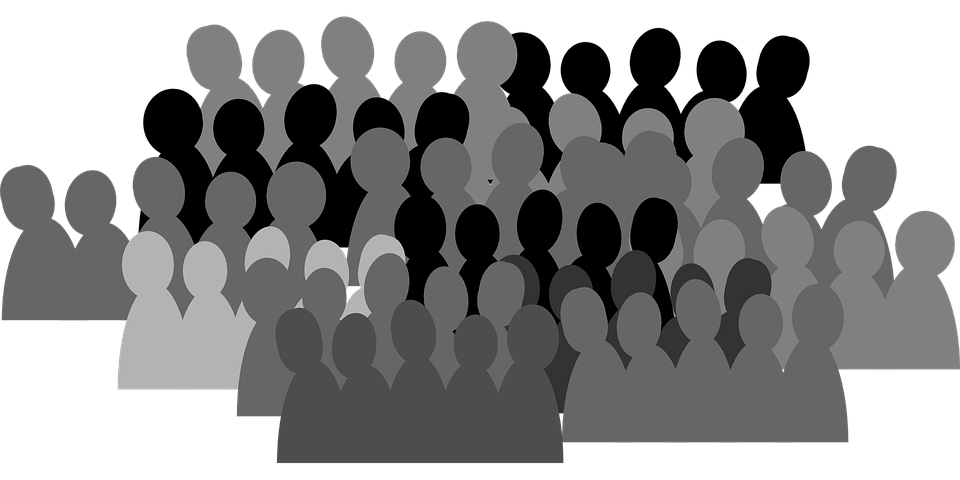 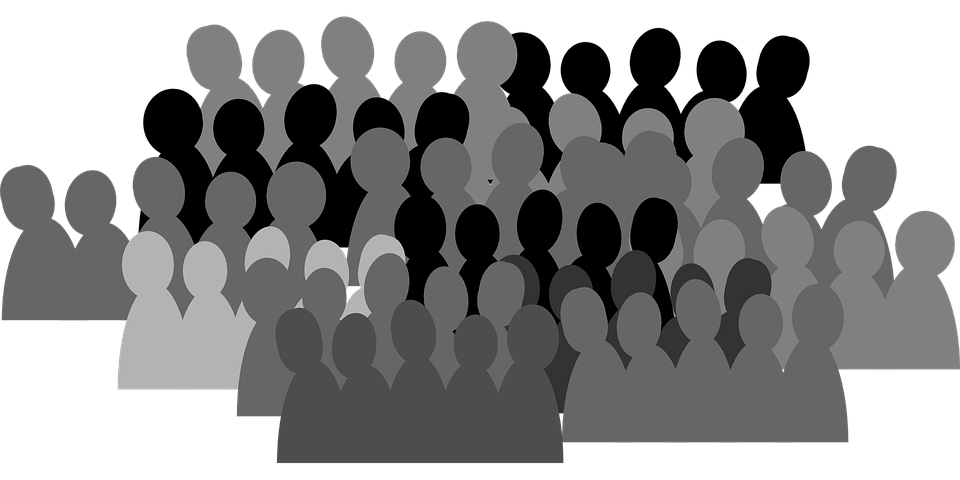 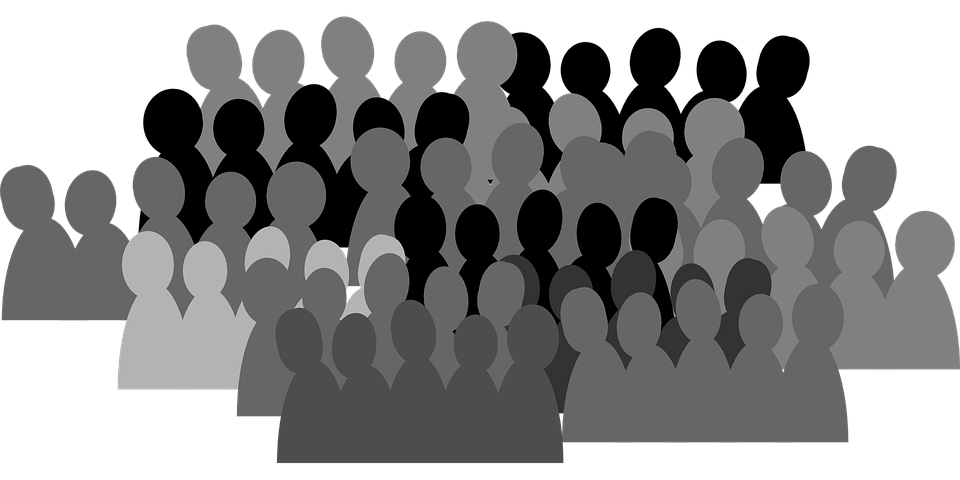 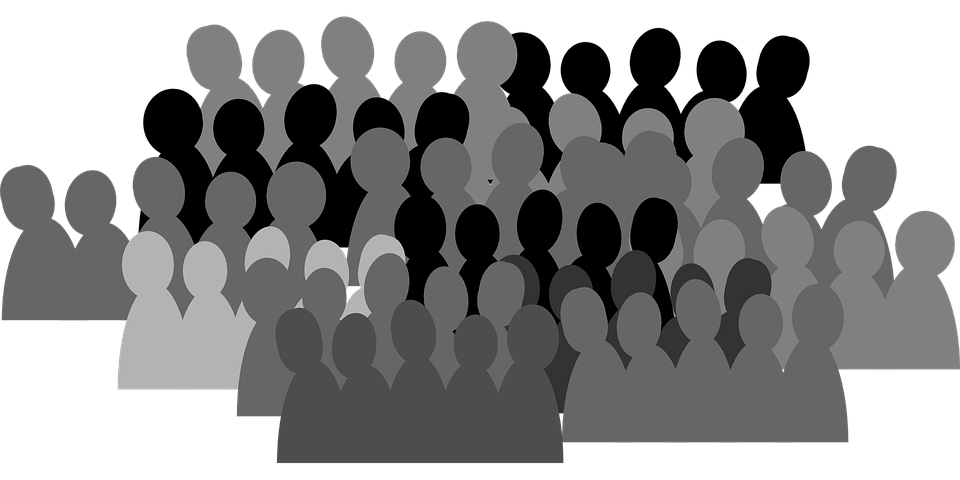 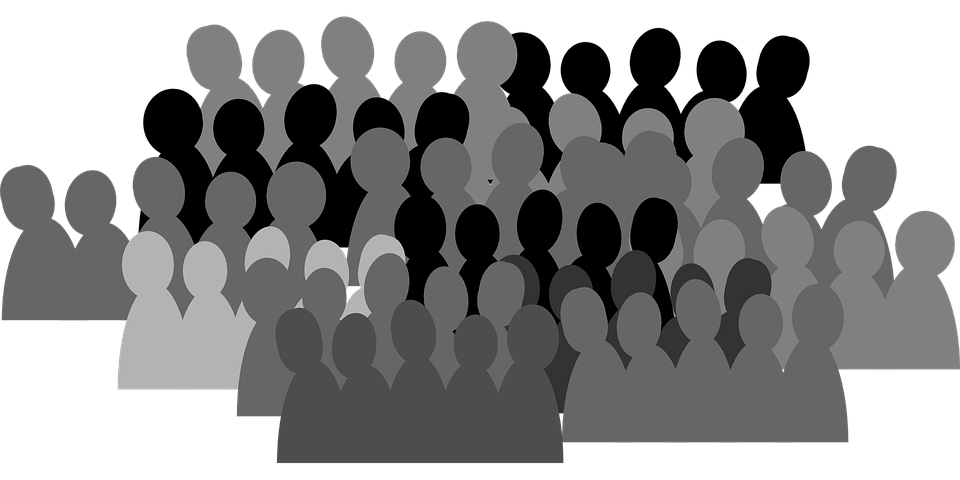 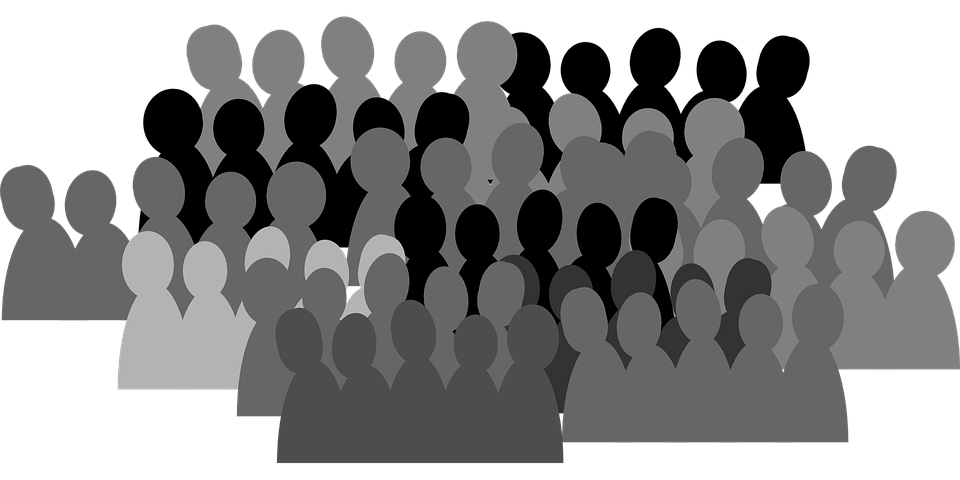 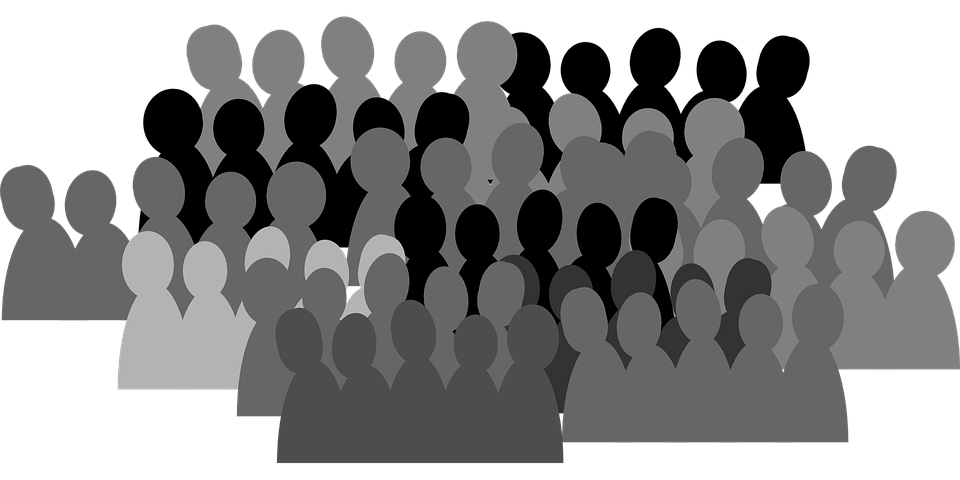 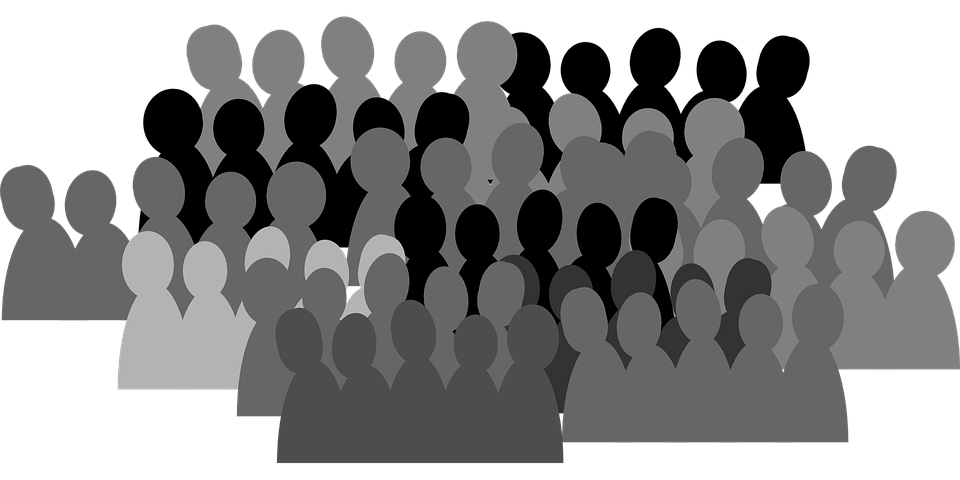 The Church Is One
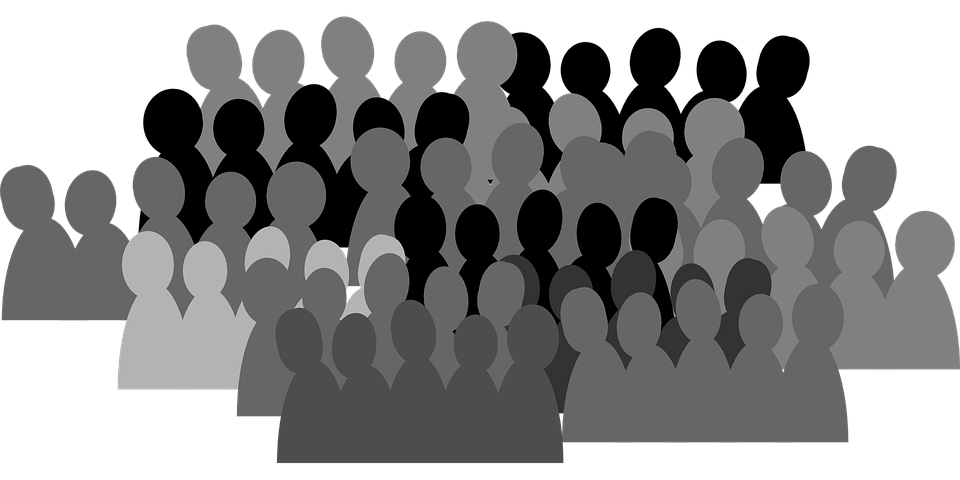 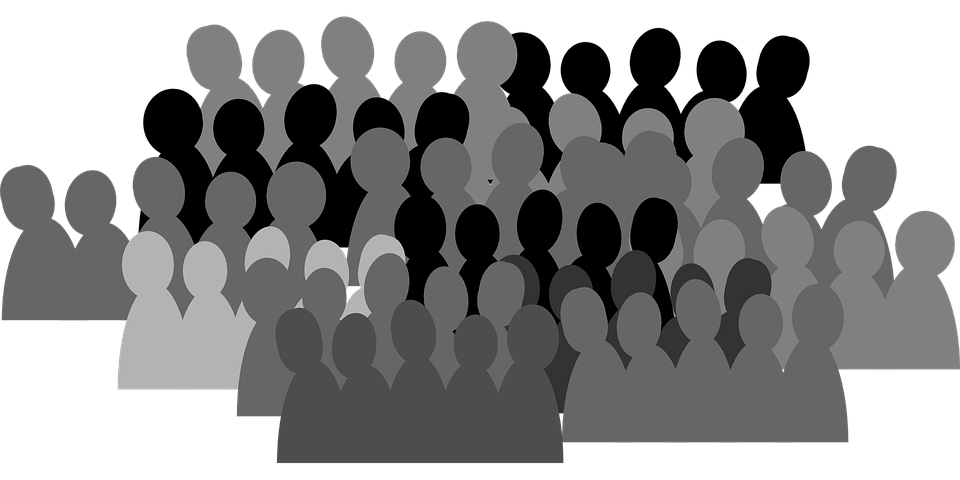 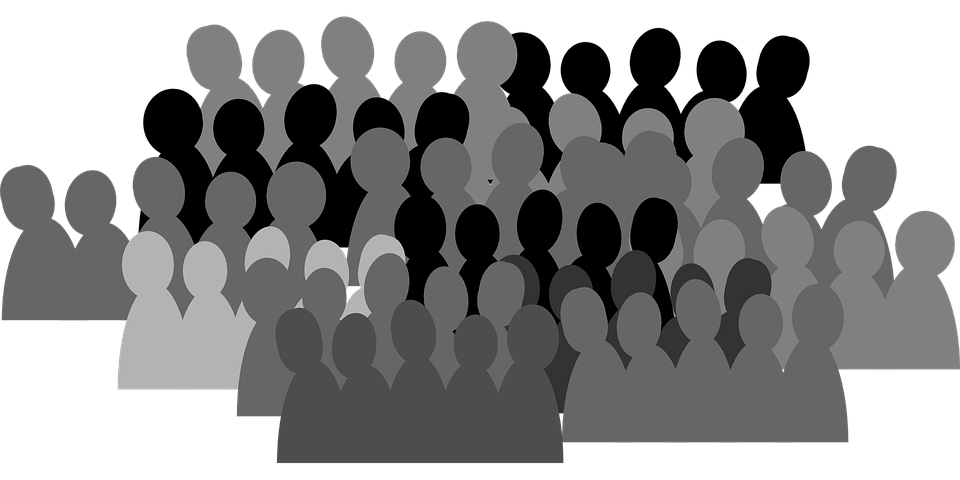 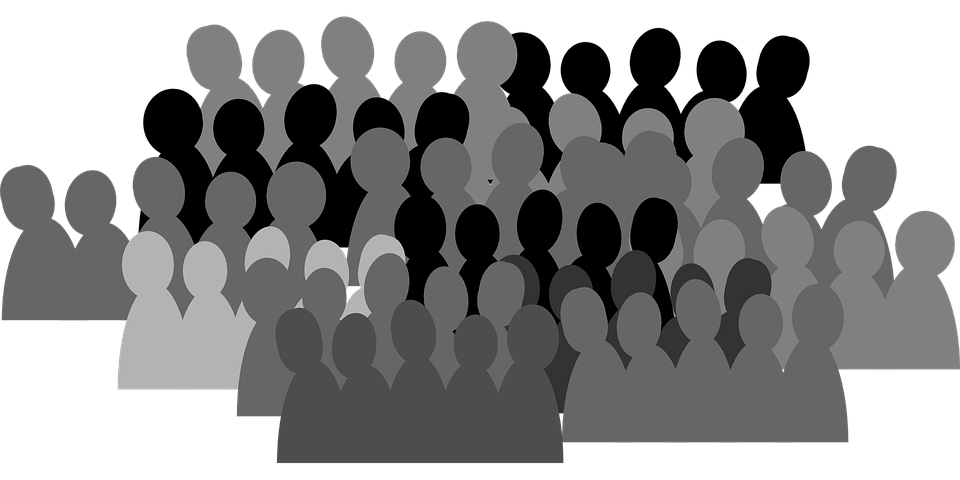 …so we, though many, are one body in Christ, and individually members of one another.  Romans 12:5
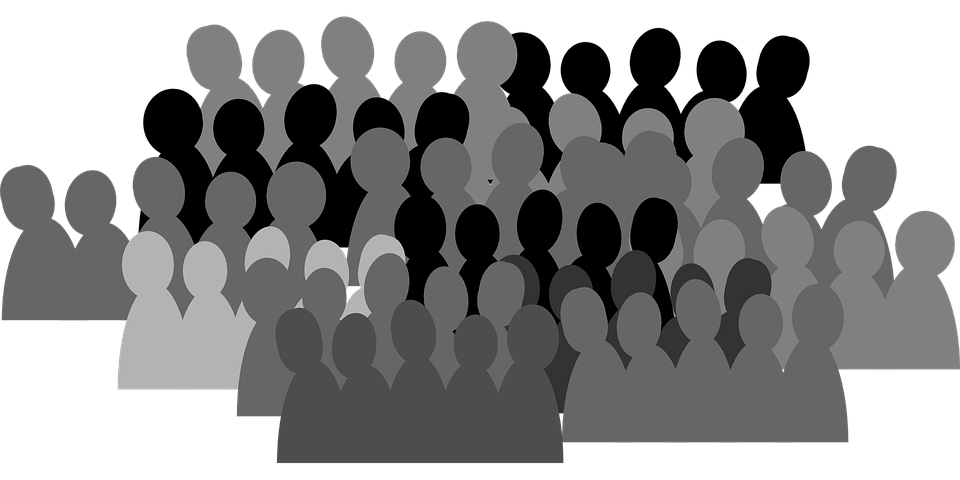 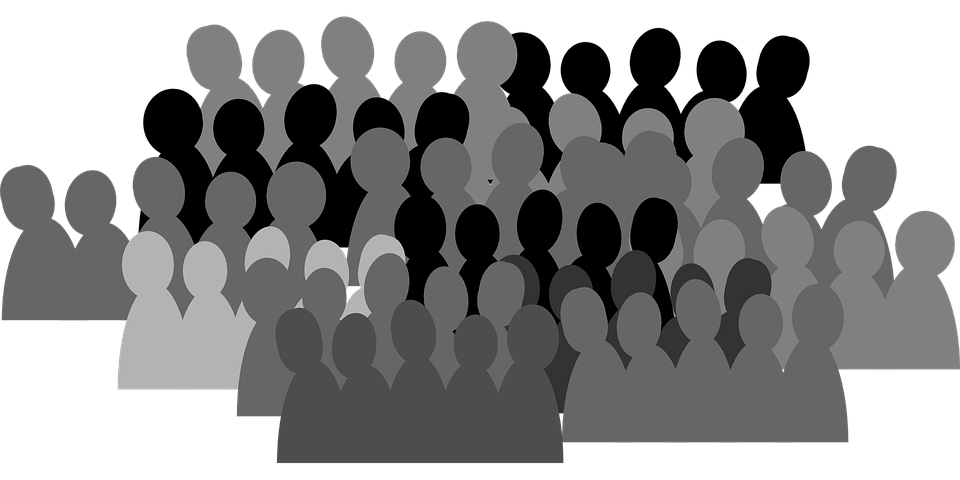 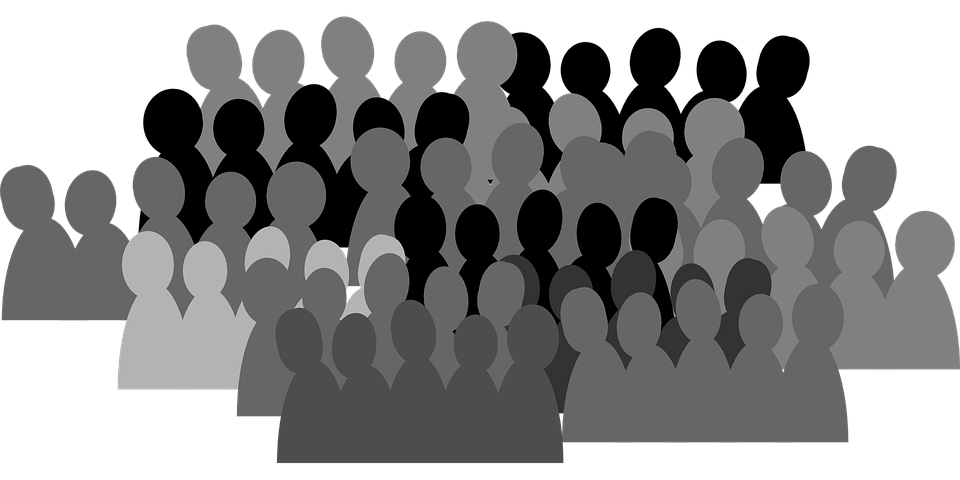 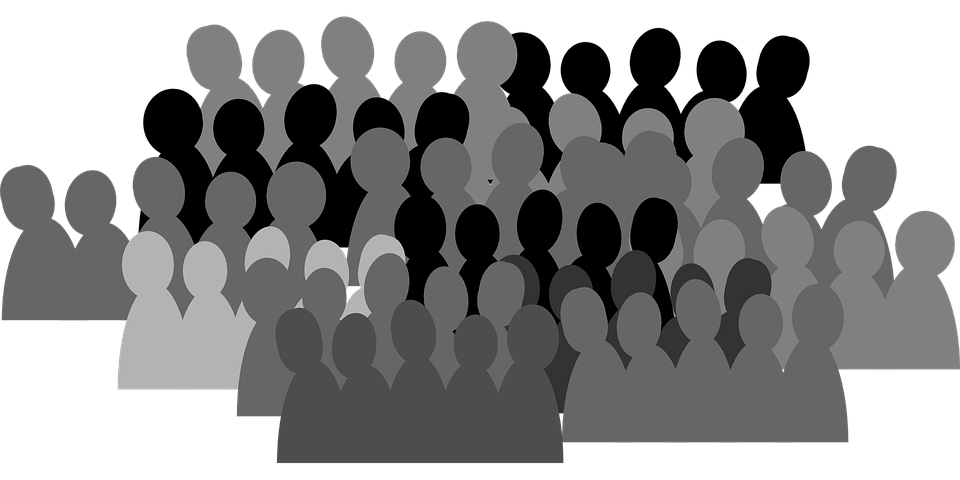 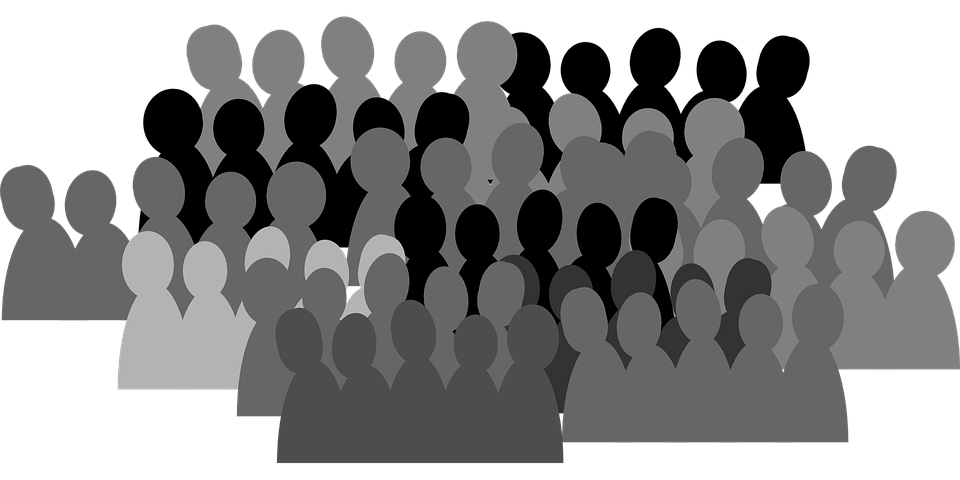 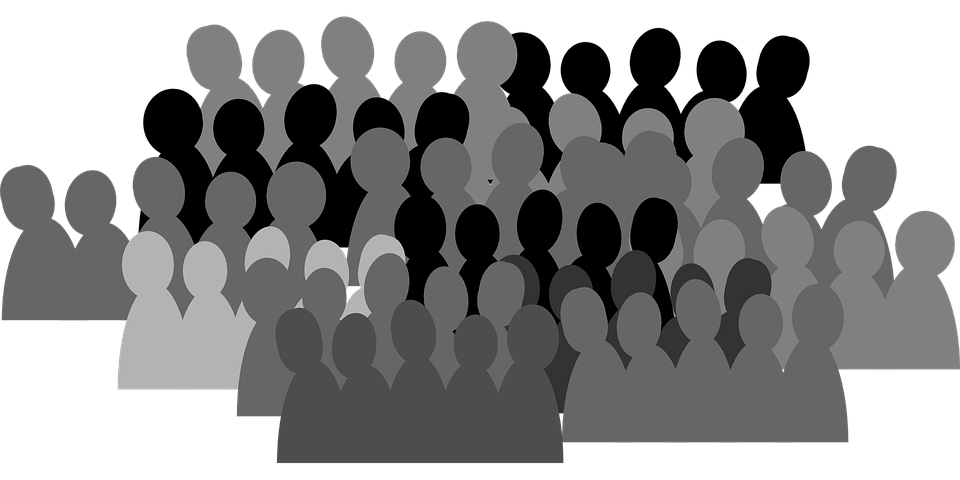 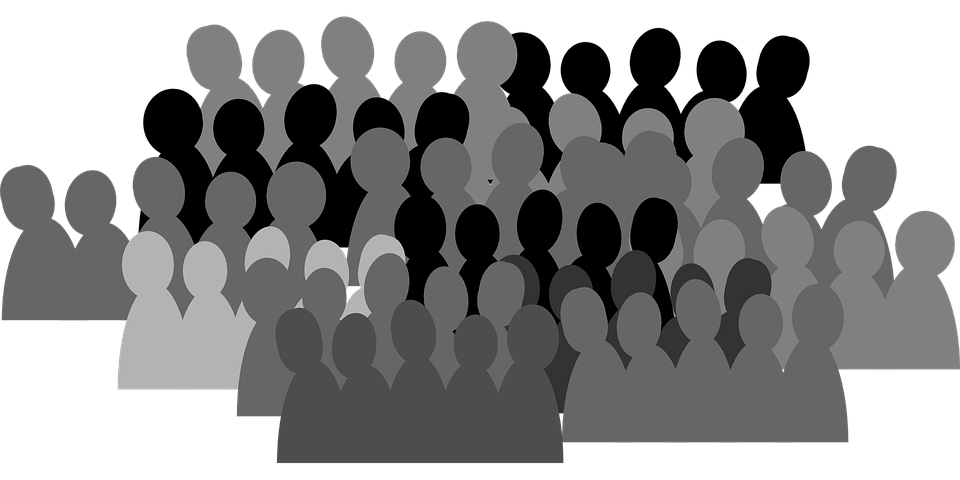 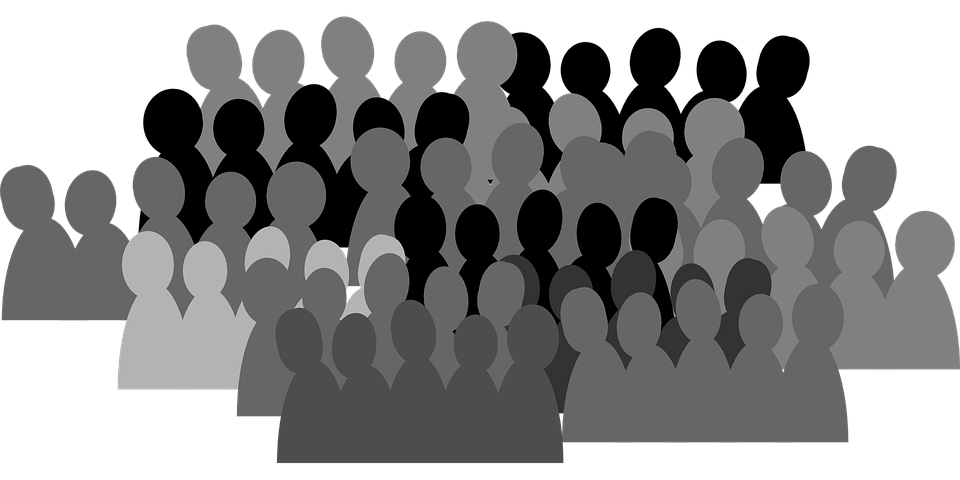 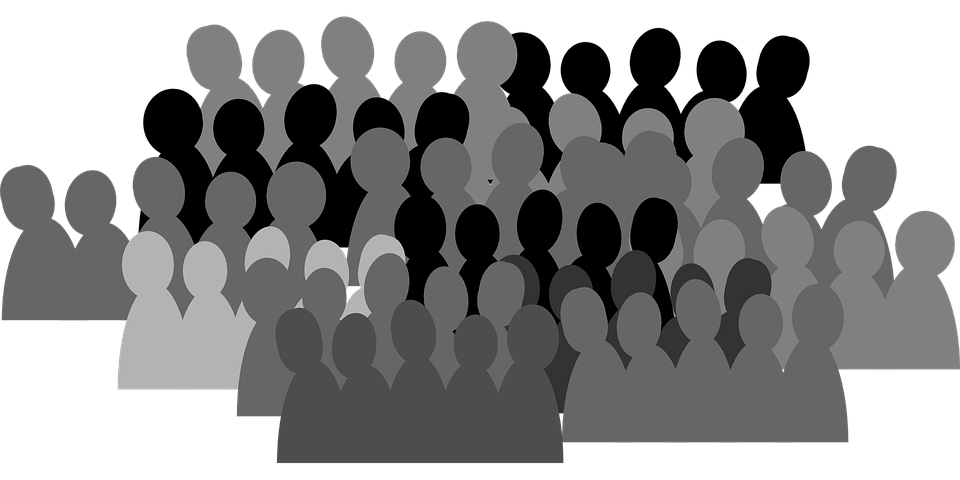 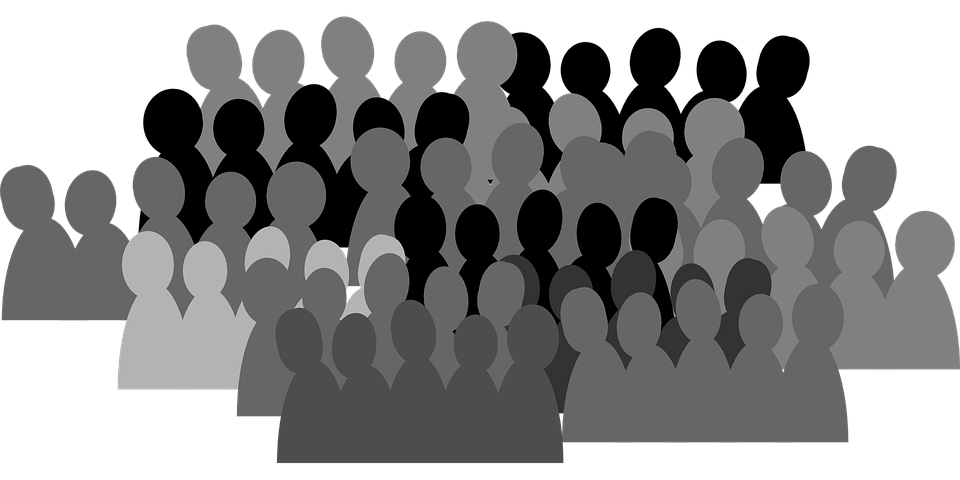 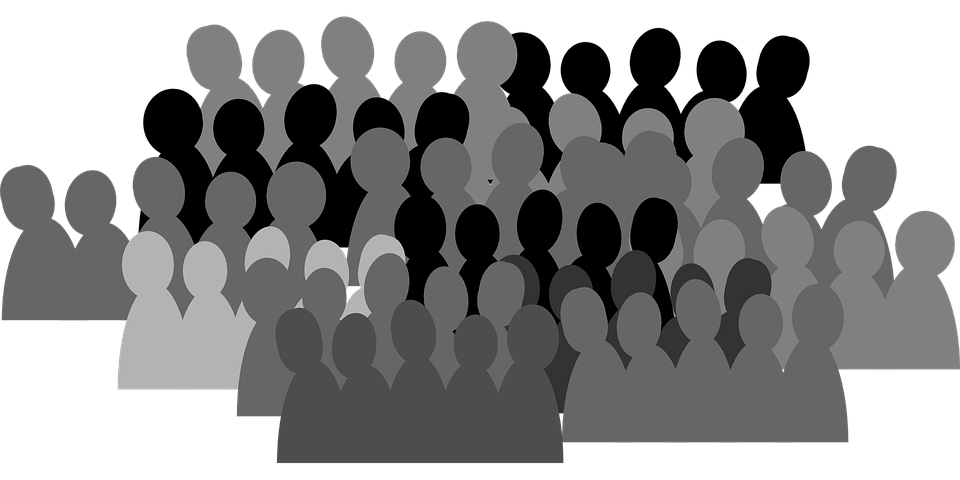 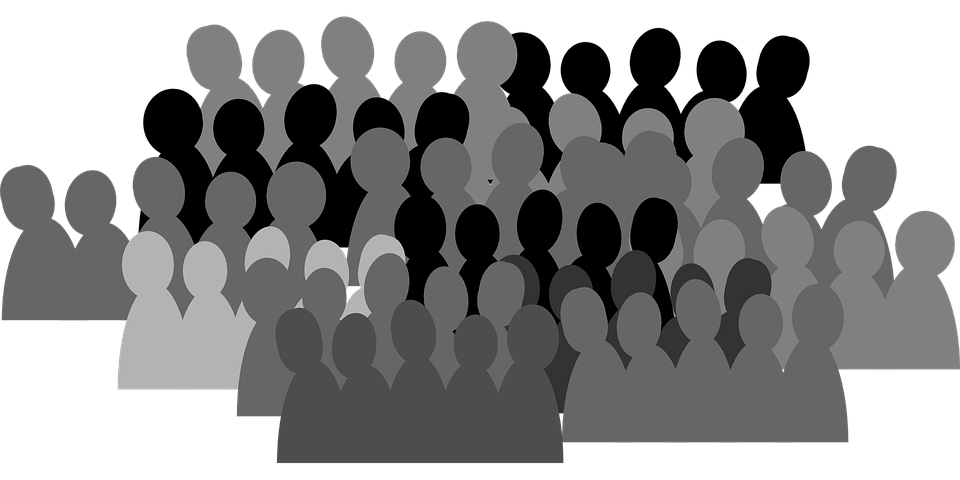 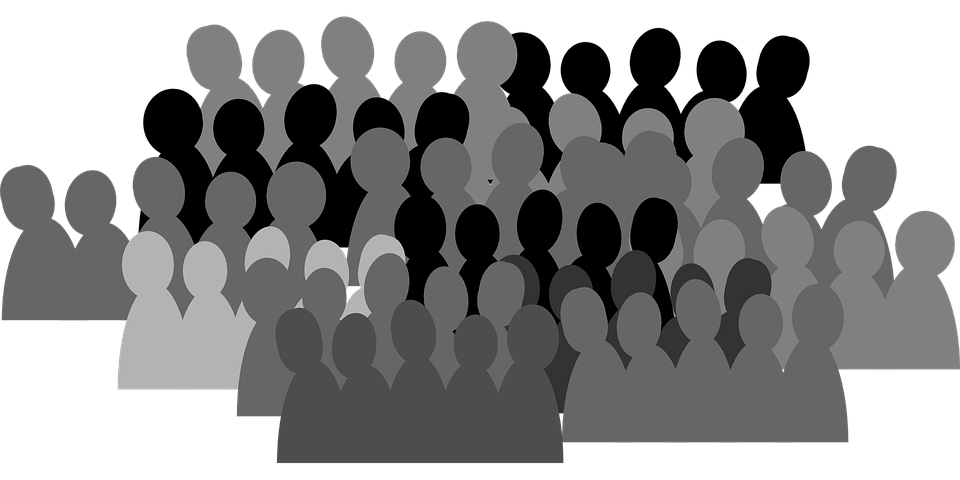 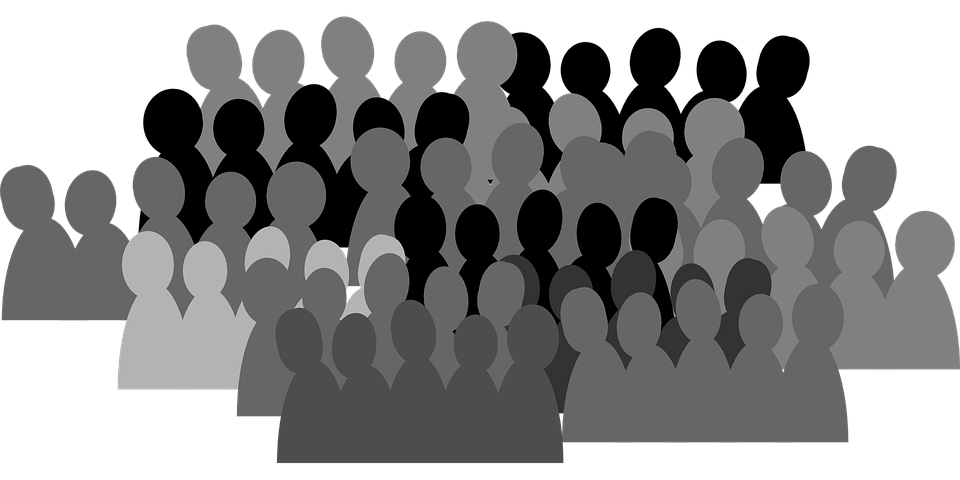 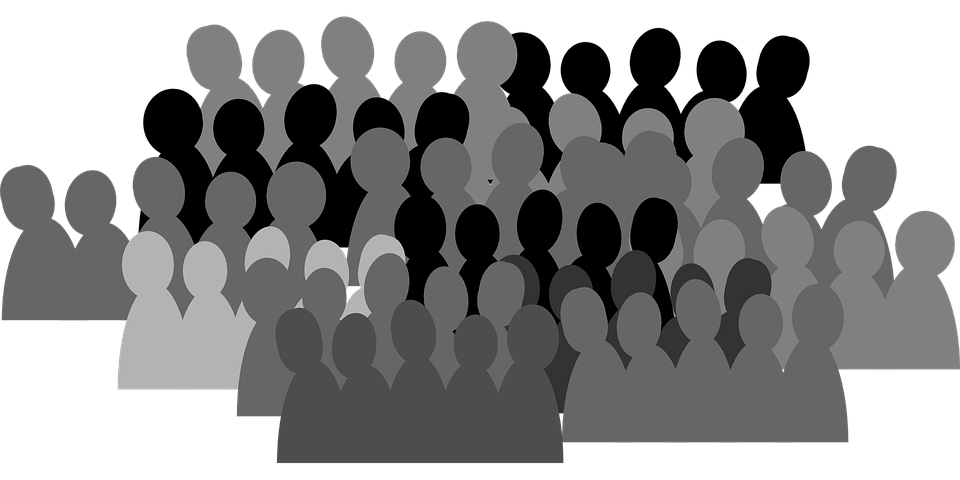 Our identity is in Christ, not the church.
Our salvation is in Christ, not the church.
Our loyalty is to Christ, not the church.